SAXS (Small-angle X-ray scaterring)
In solution
Crystalline state
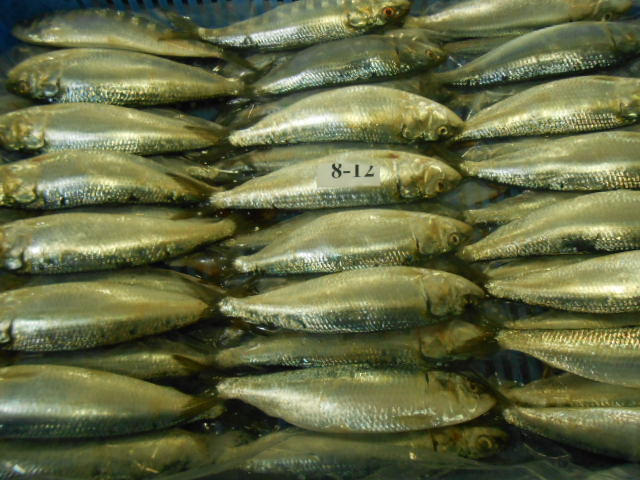 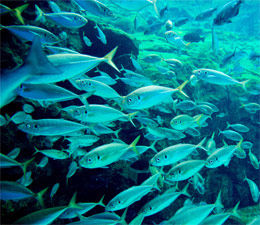 Espalhamento de luz a baixos ângulos (SAXS)
- Espalhamento elástico de raios X;
- Determinação do “envelope” (baixa resolução) da macromolécula.
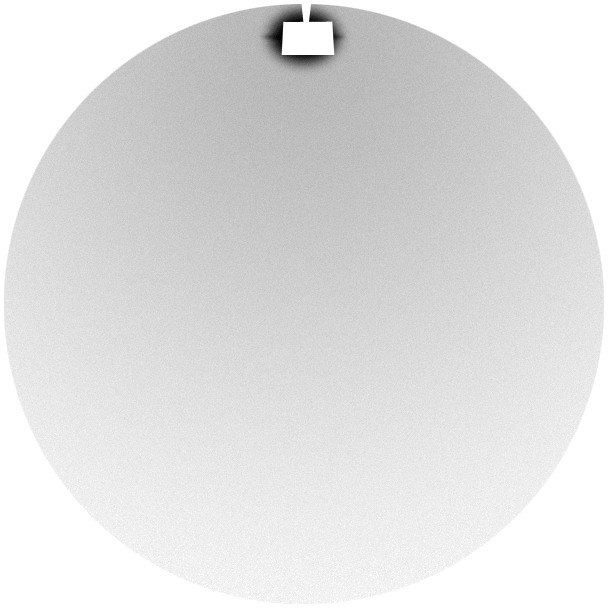 Raios X
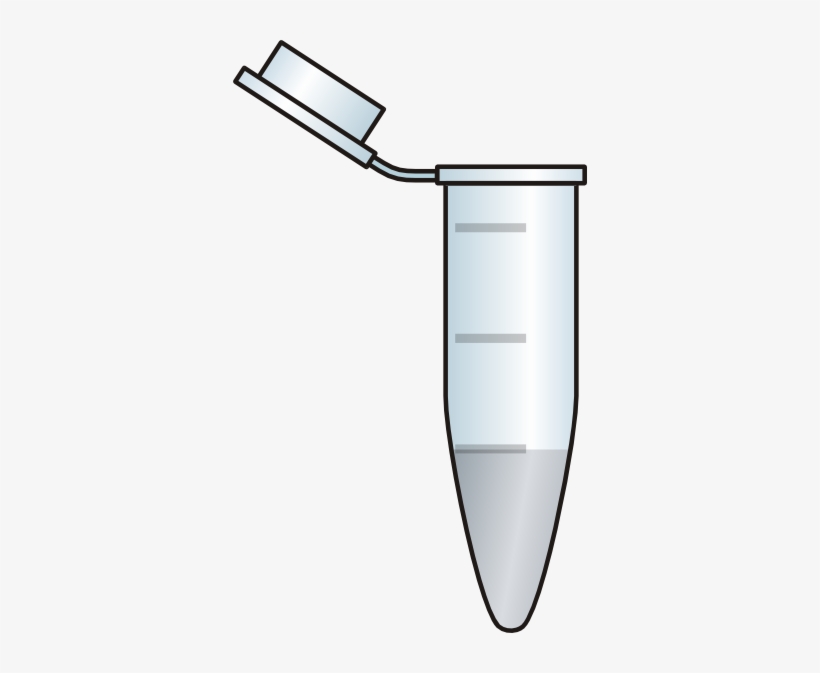 Envelope da molécula
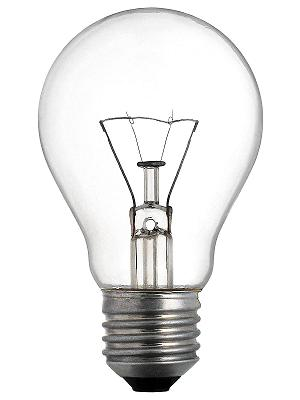 Solução
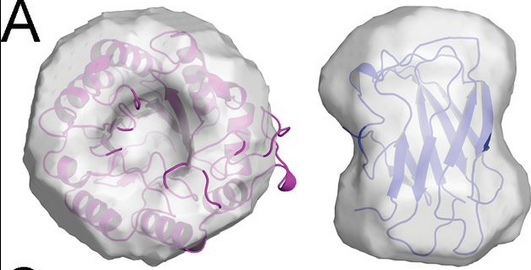 Amostra
Padrão de interferência
Fonte de luz
Processamento
Hoje!
Detector
Preparo de
amostra
Qualidade
do resultado
Arranjo
Experimental
Processamento
de dados
Acessível
Fácil
Útil
Fácil
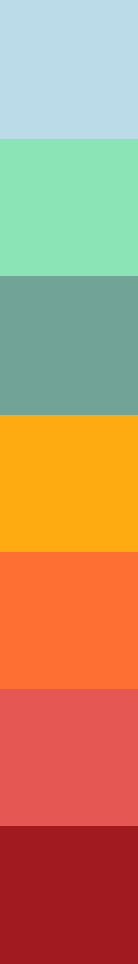 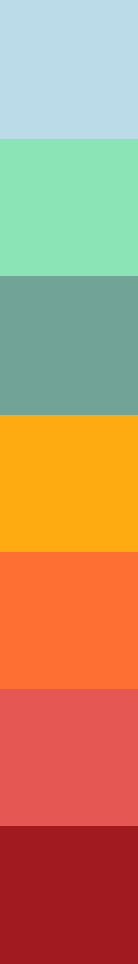 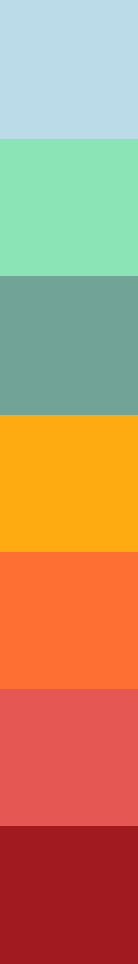 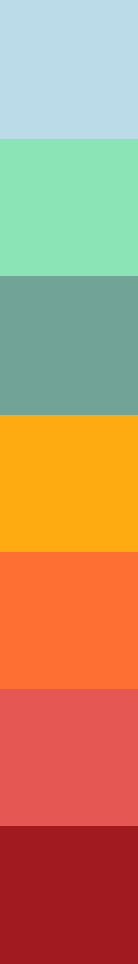 Especializado
Muito difícil
Melhor possível
Muito difícil
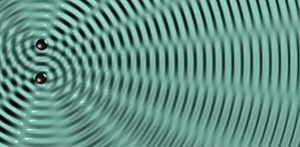 Interaction between two waves scattered by electrons. The resulting waves show areas of darkness (destructive interference), depending on the angle considered
One of the hundreds of diffraction images of a protein crystal.The black spots on the image are the result of the cooperative scattering (diffraction) from the electrons of all atoms contained in the crystal.
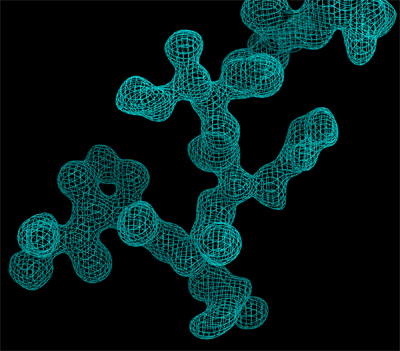 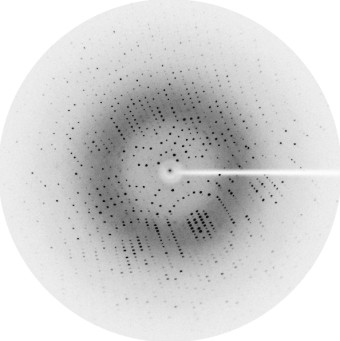 Unit cell
High resolution means more details
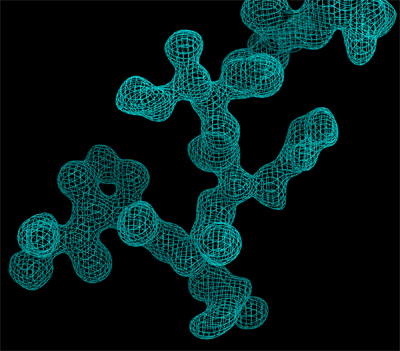 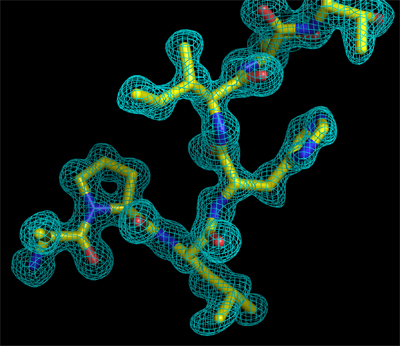 Single molecule X-ray scattering (j atoms)
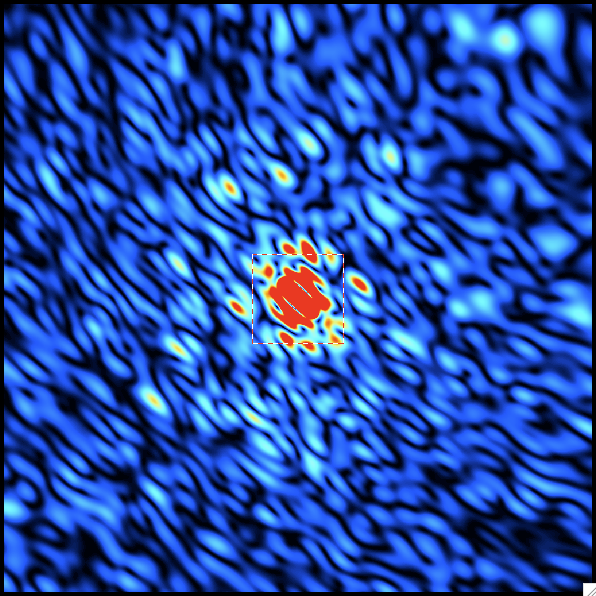 More detail
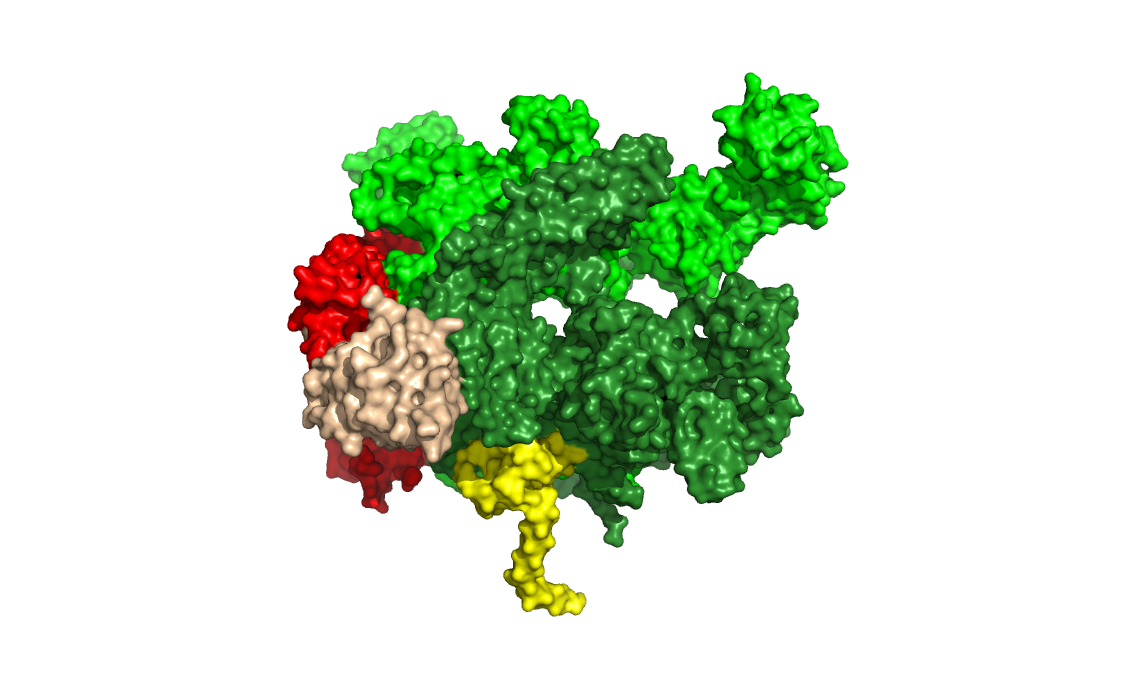 Less detail
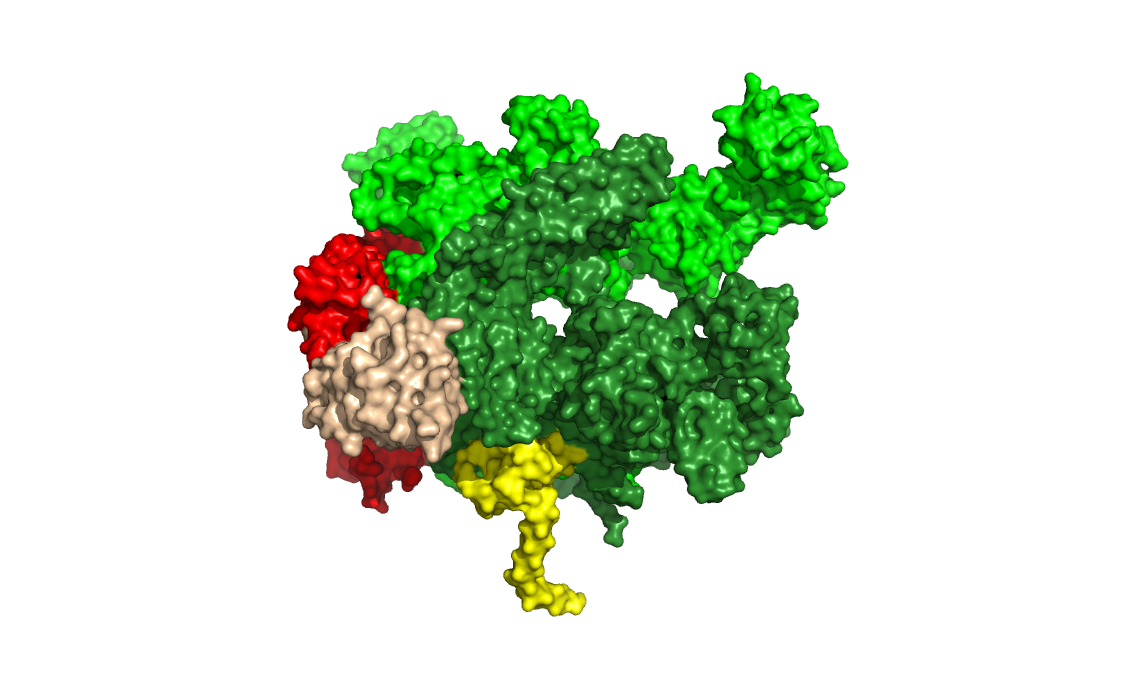 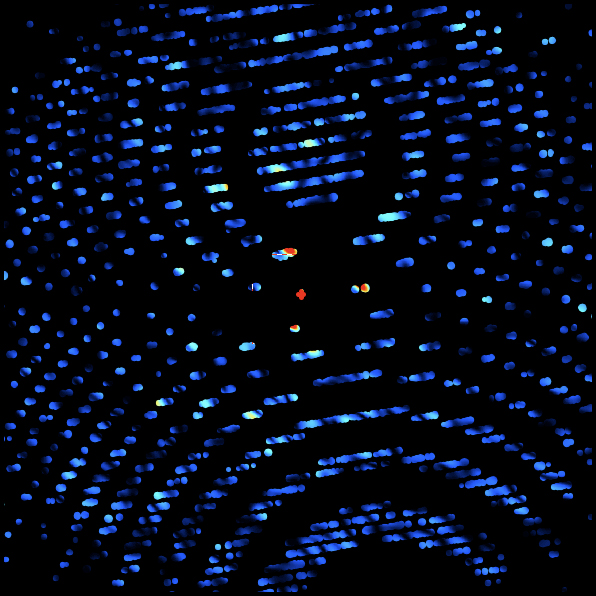 Single molecule
X-ray scattering
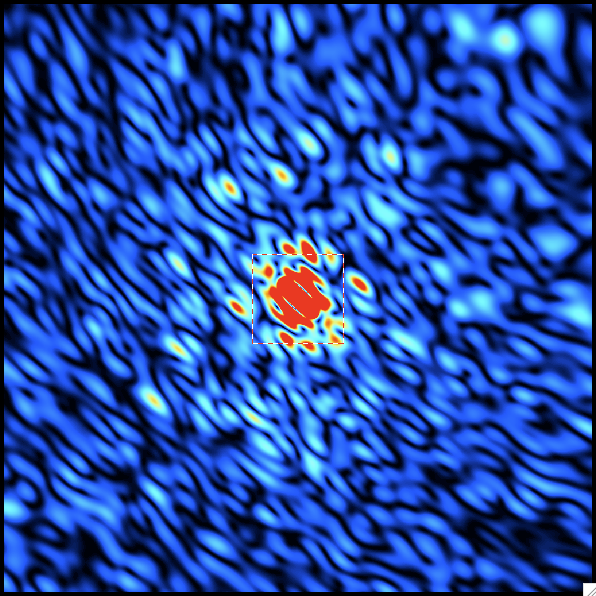 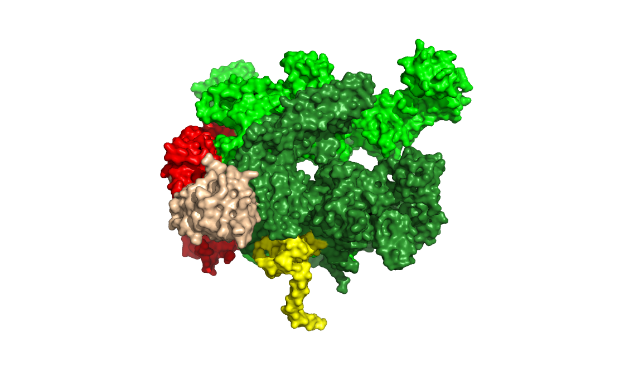 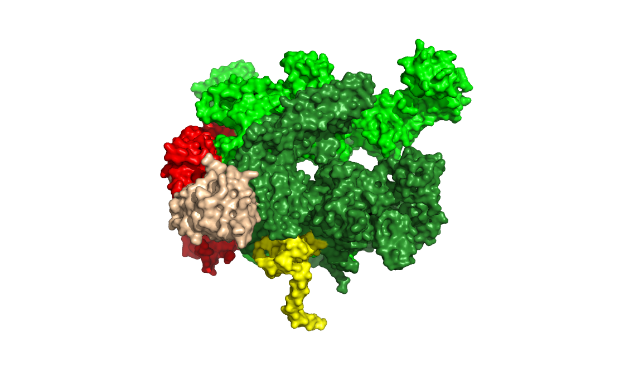 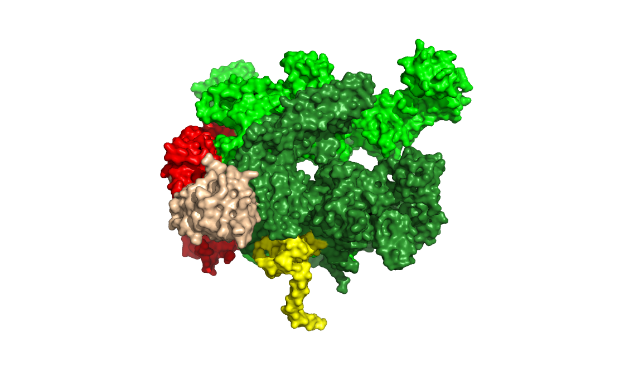 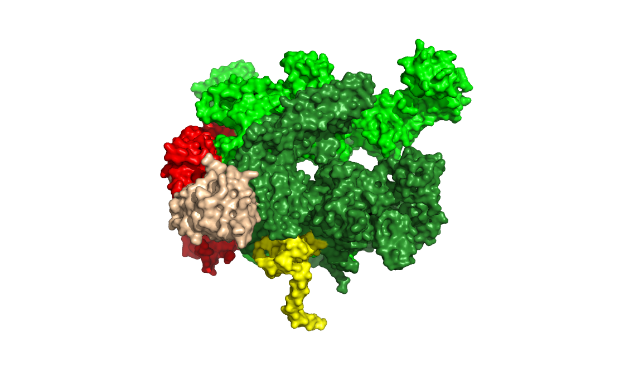 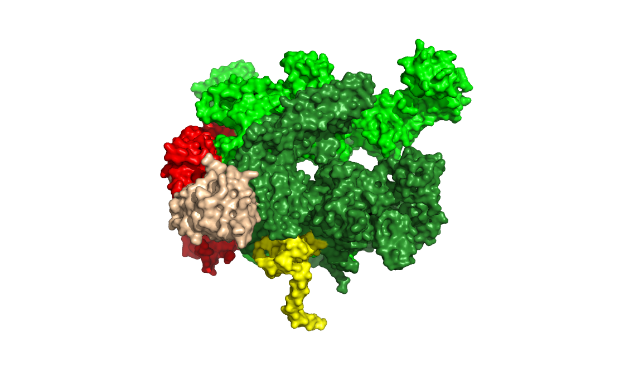 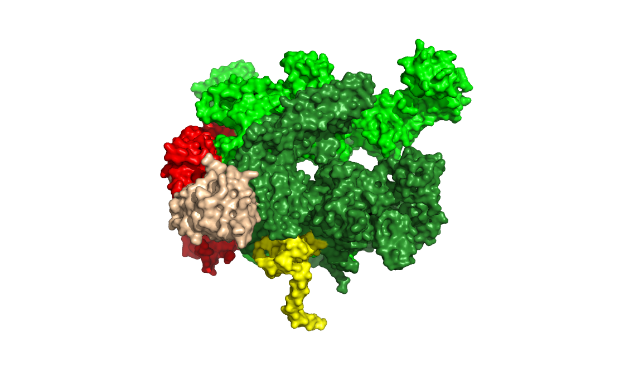 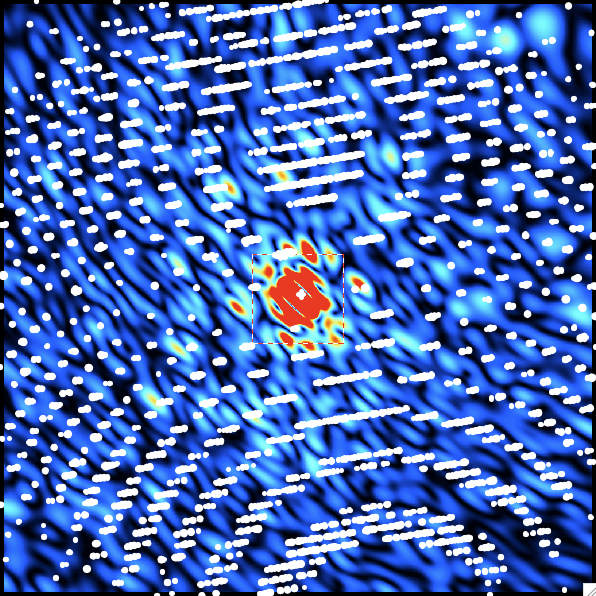 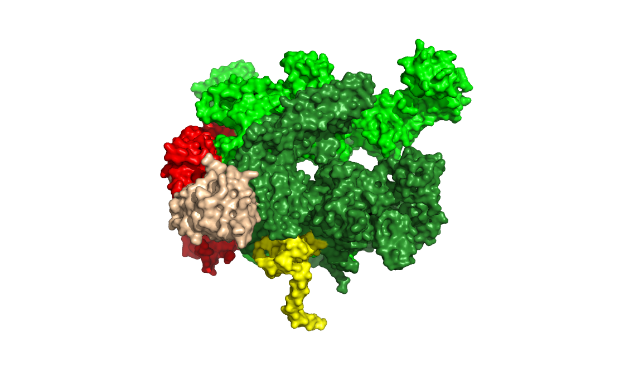 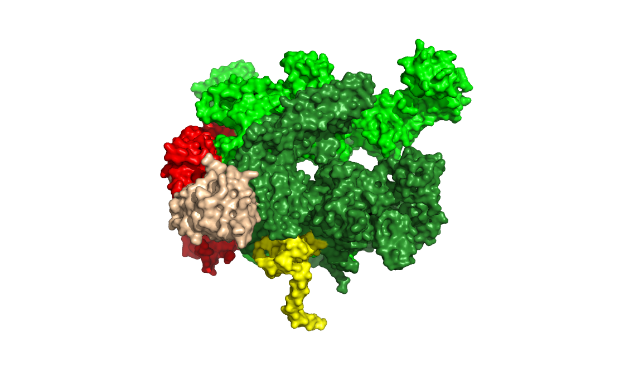 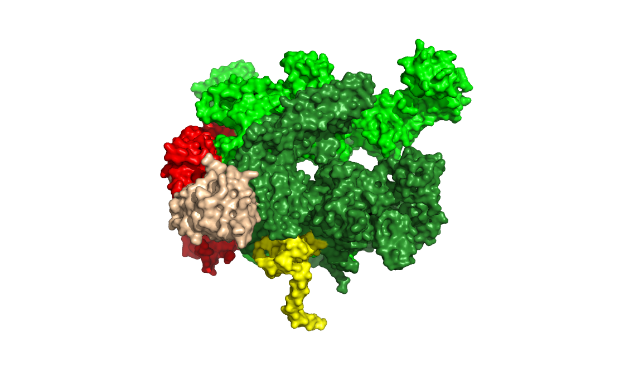 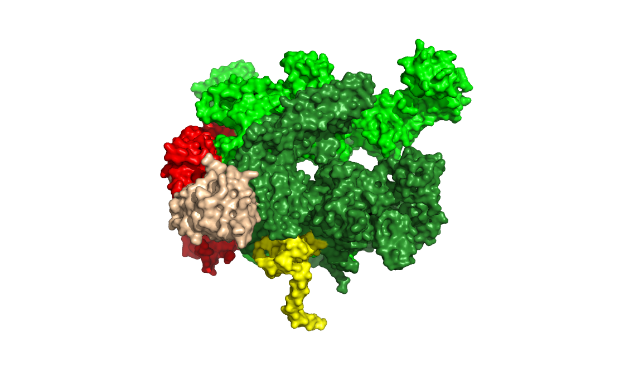 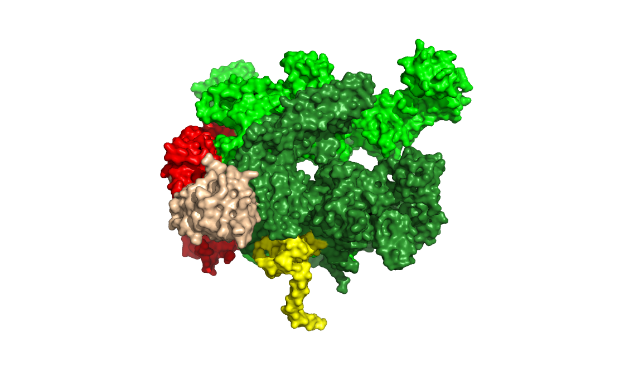 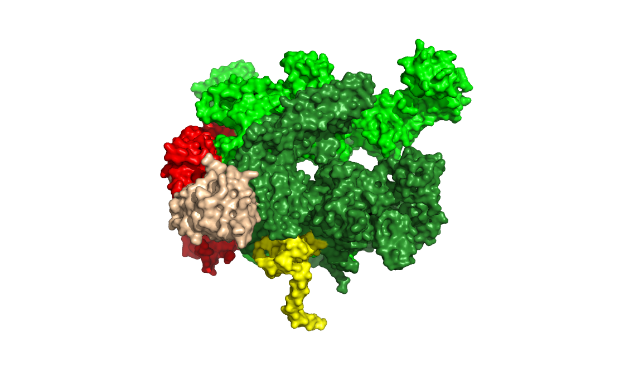 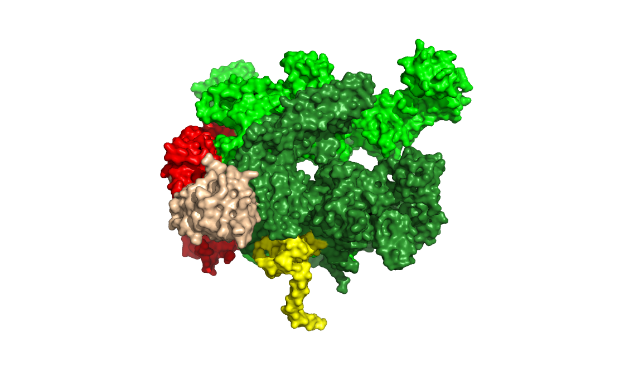 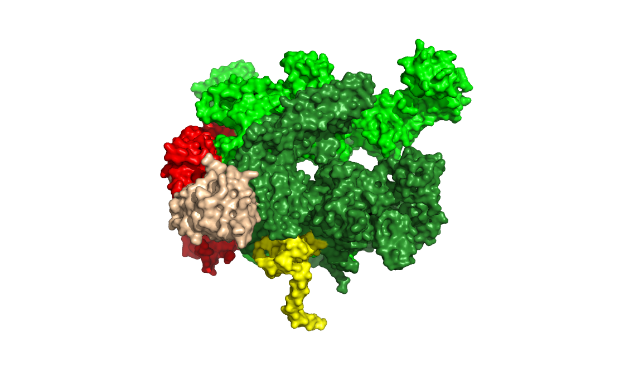 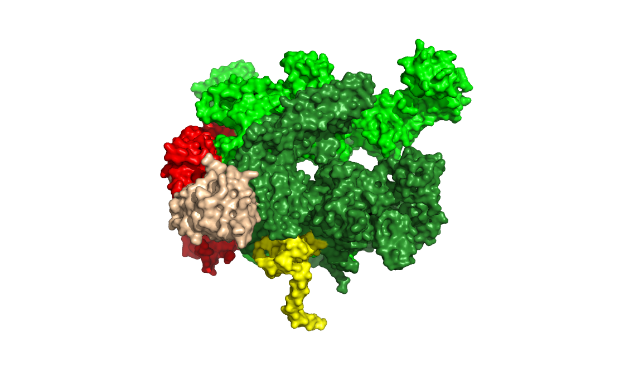 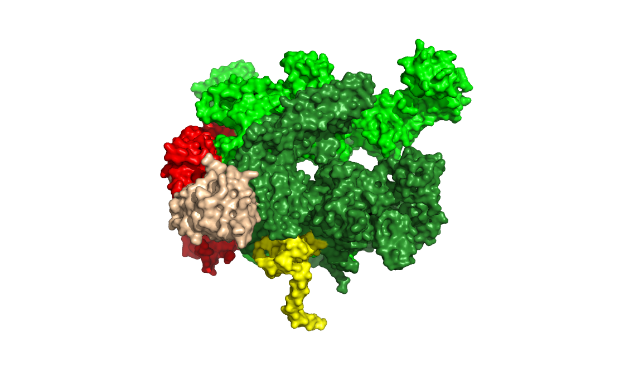 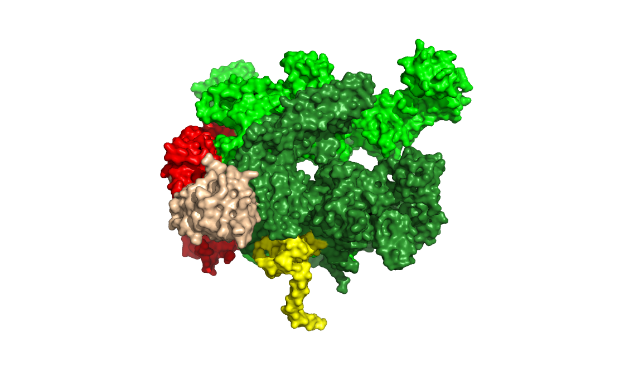 X-ray diffraction by a crystal
Bragg Sampling 
(ordered array)
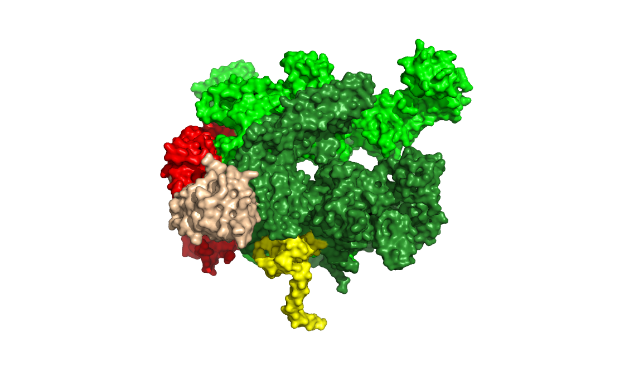 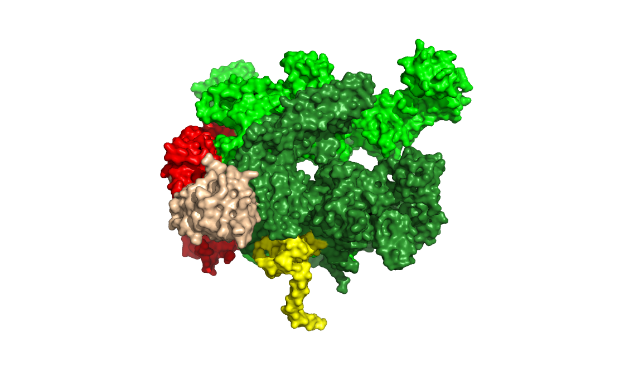 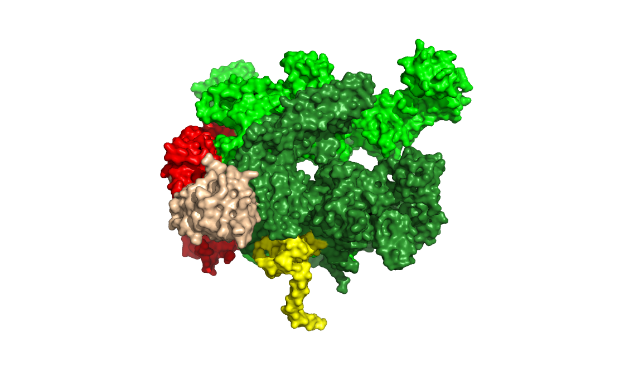 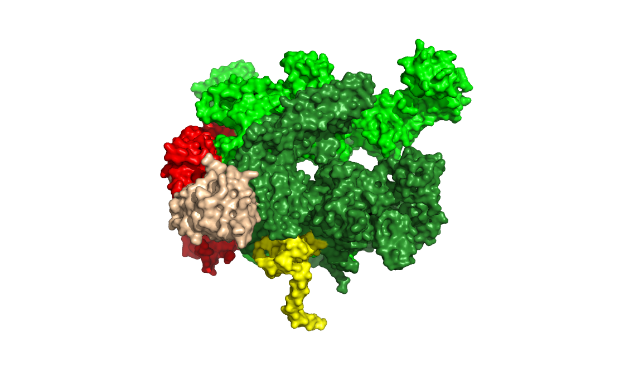 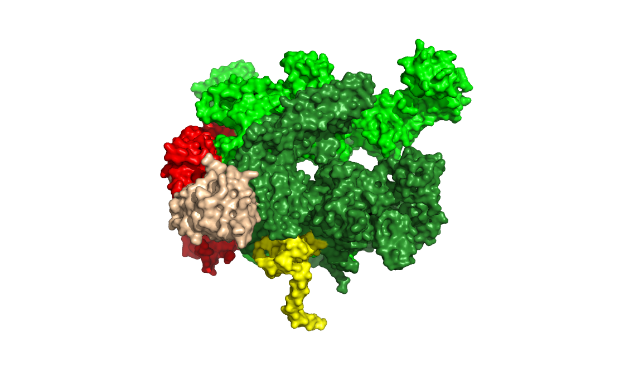 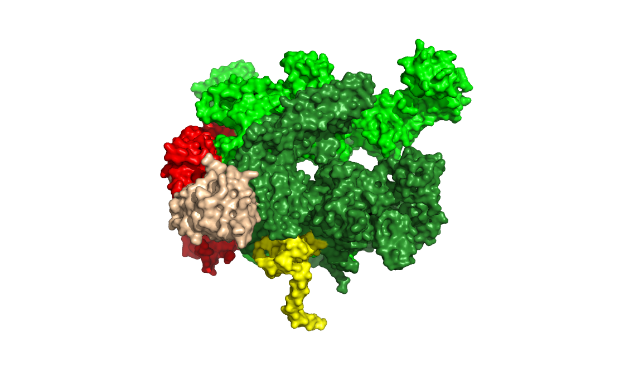 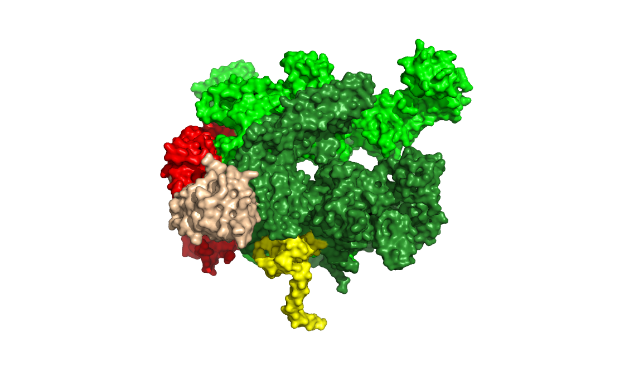 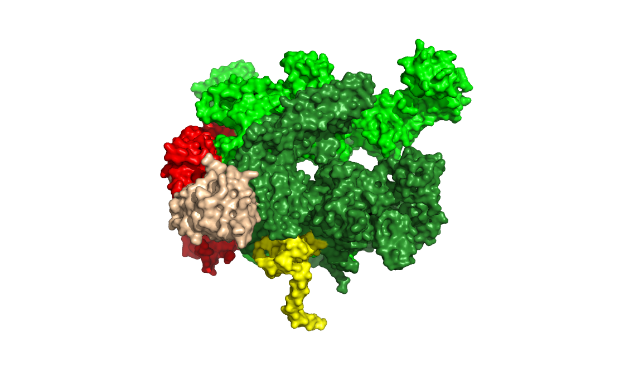 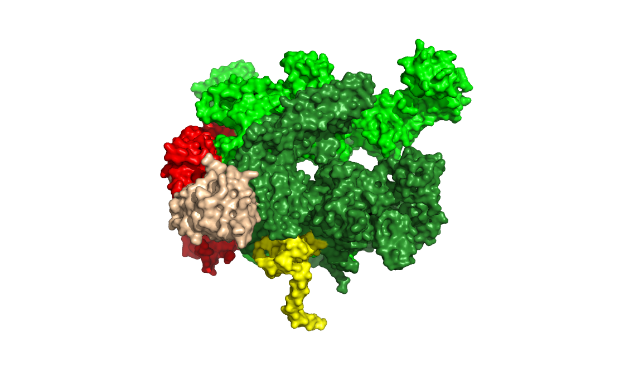 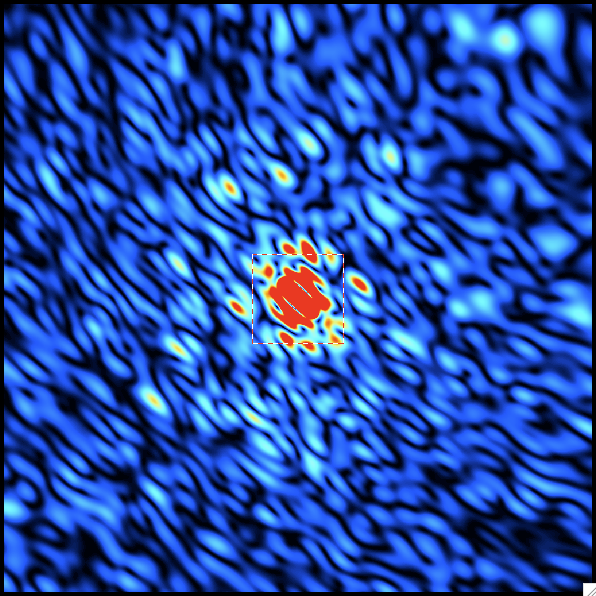 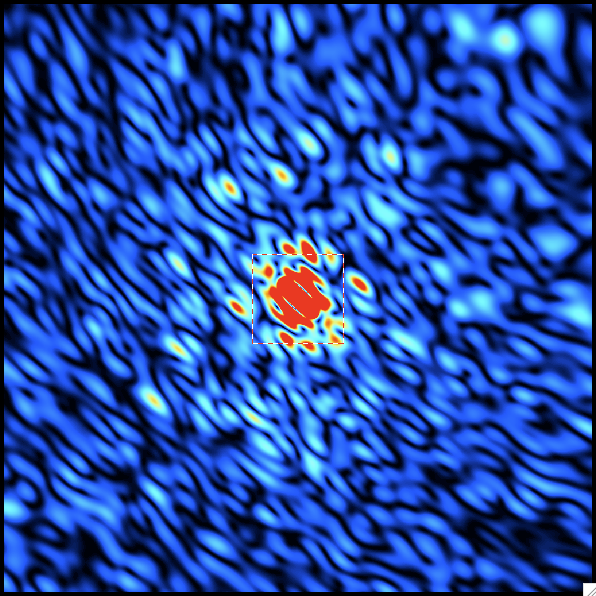 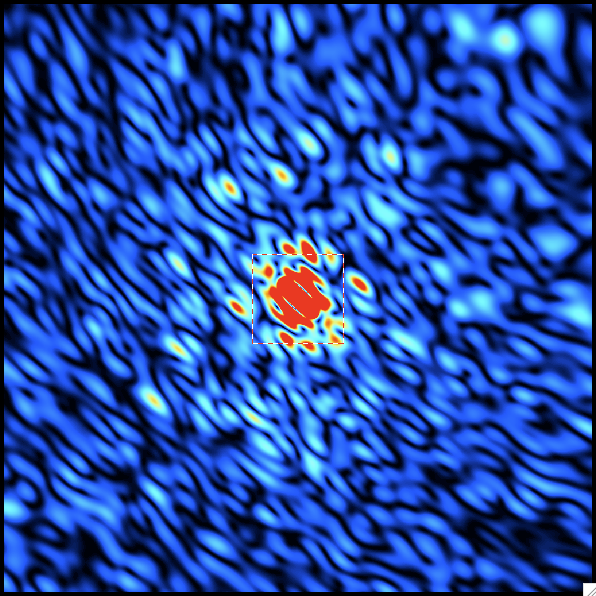 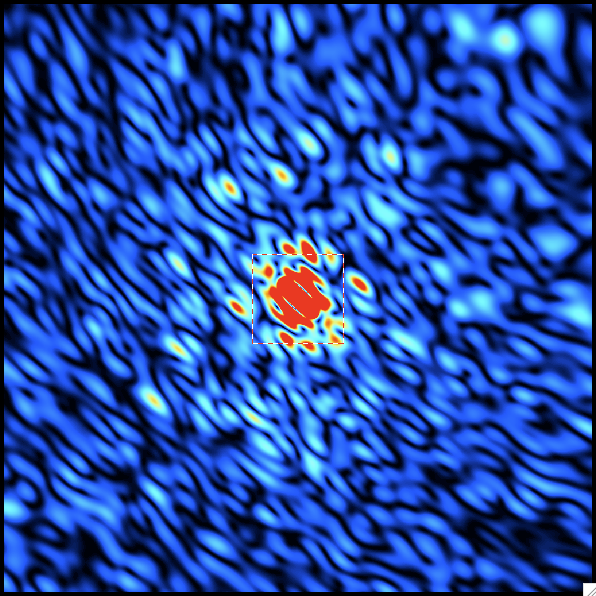 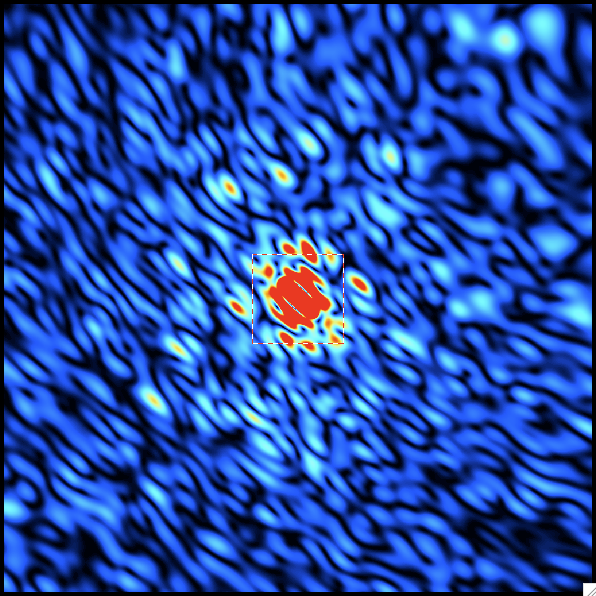 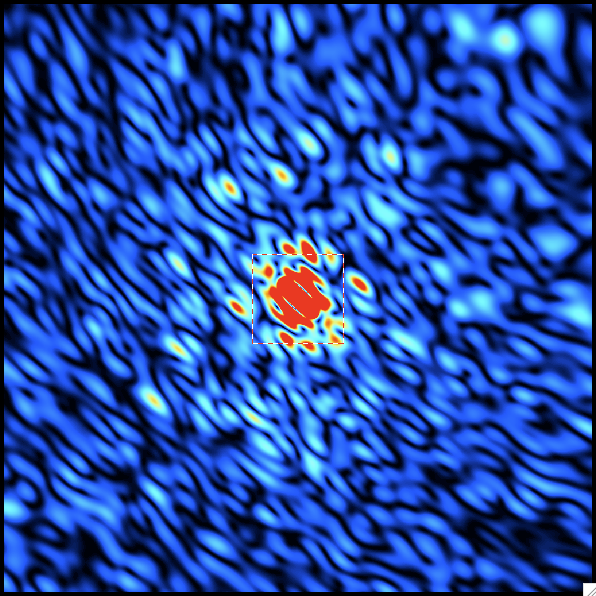 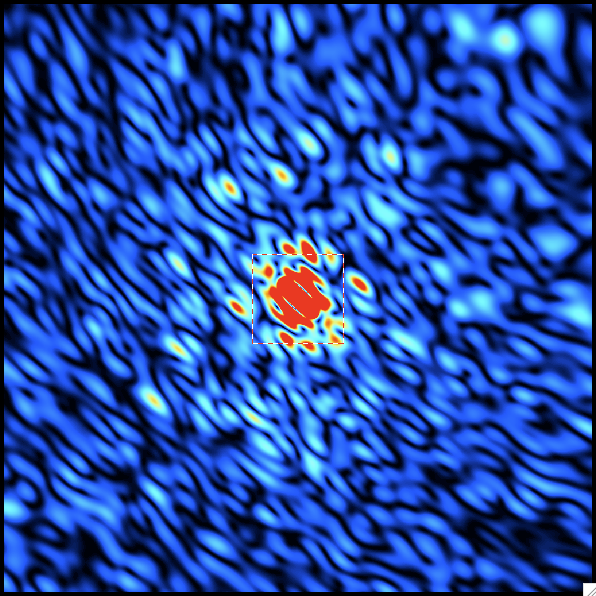 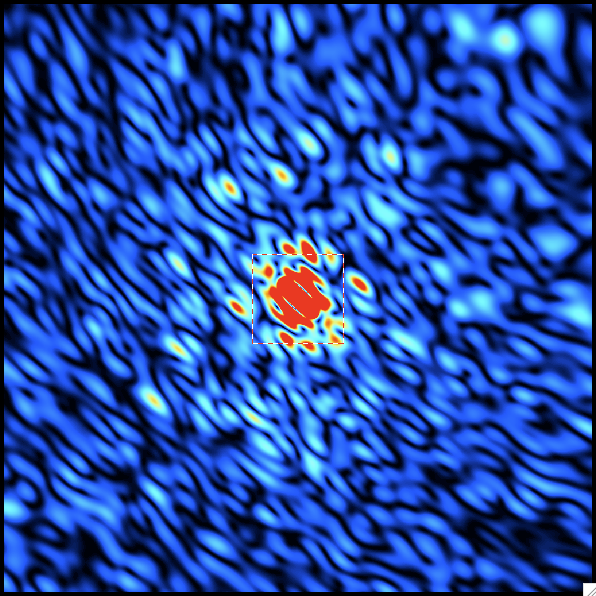 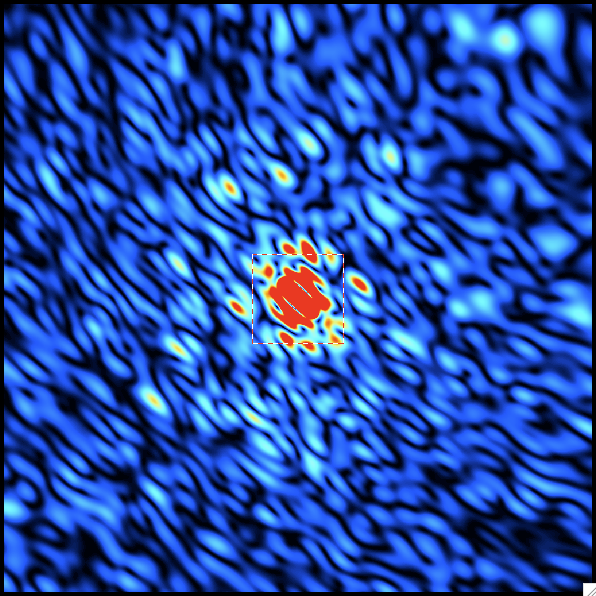 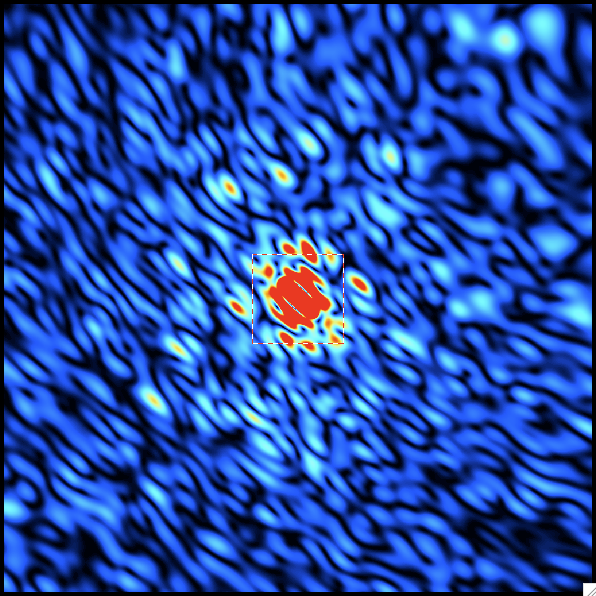 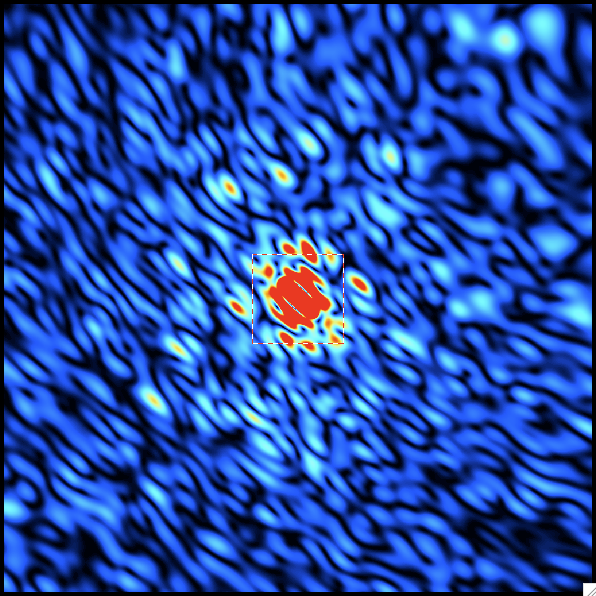 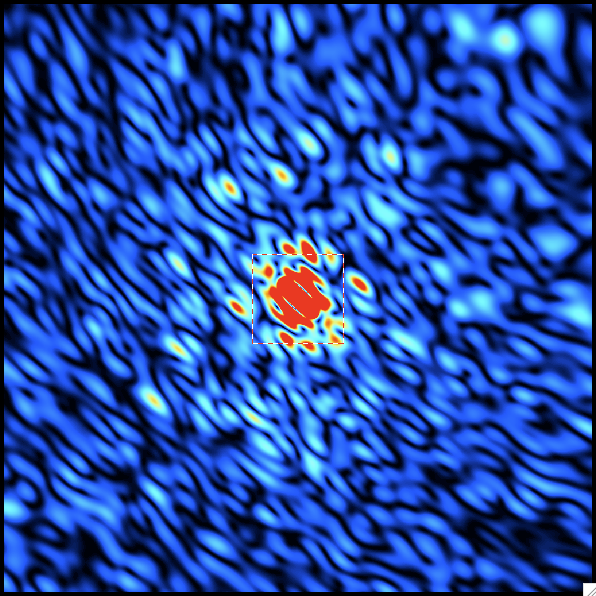 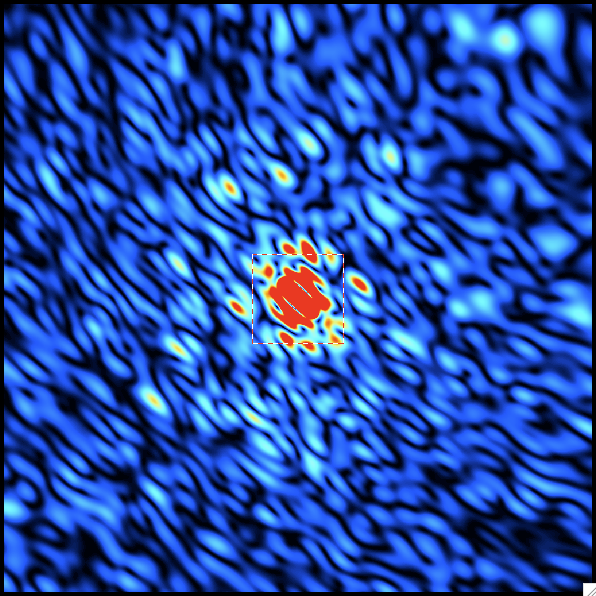 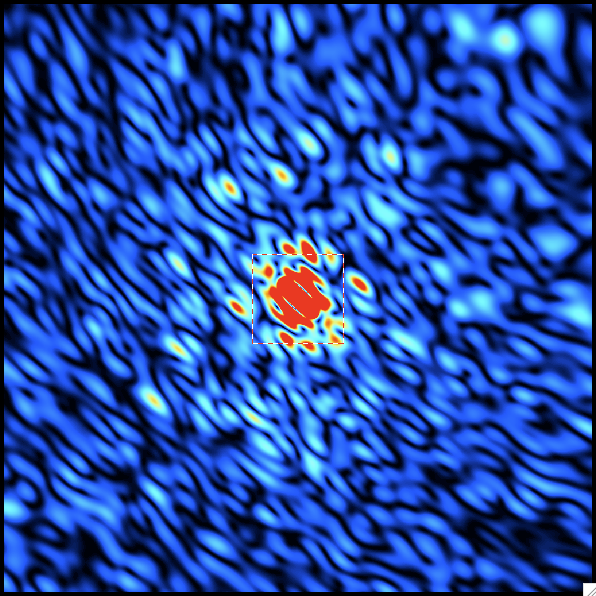 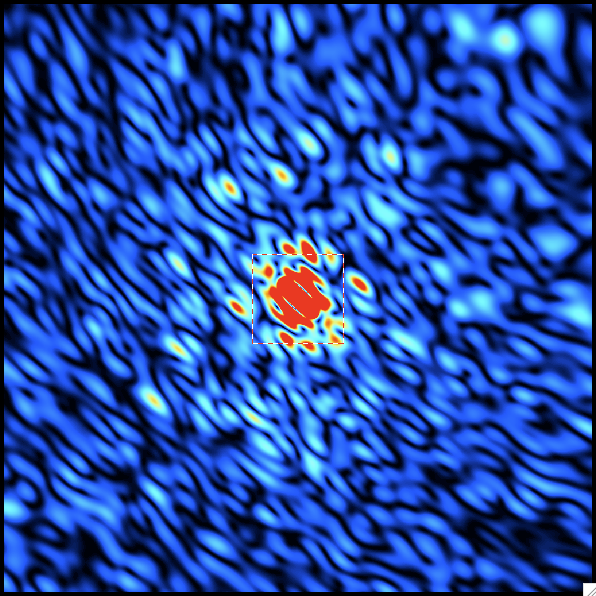 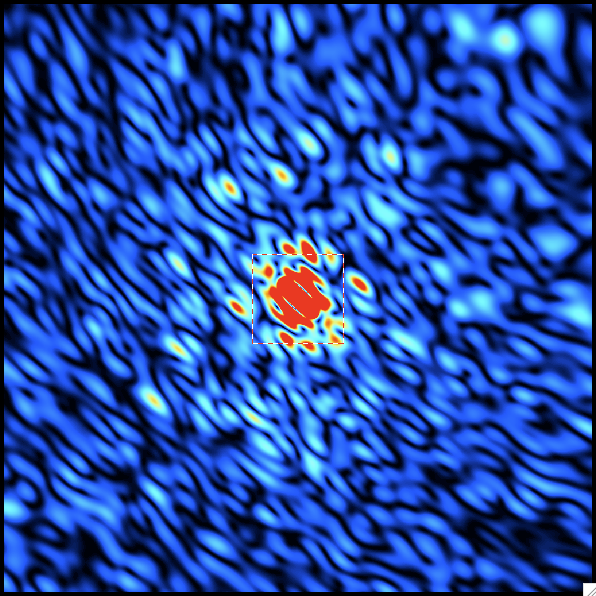 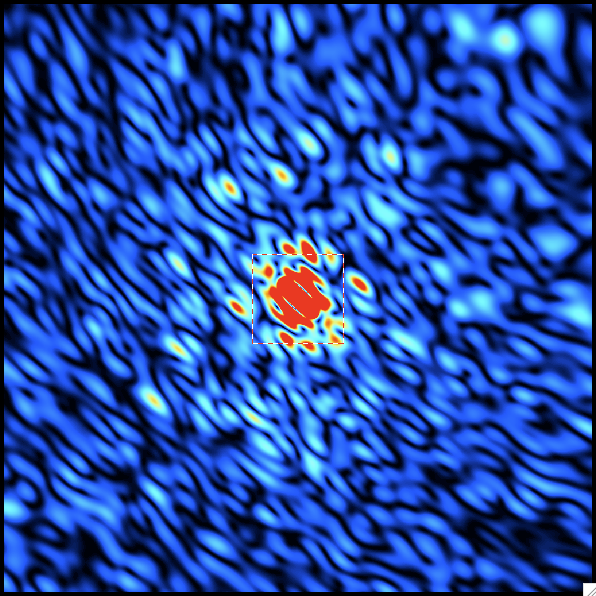 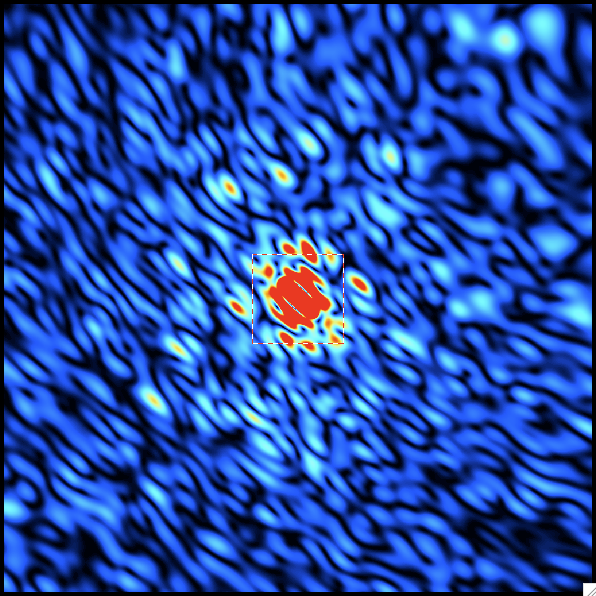 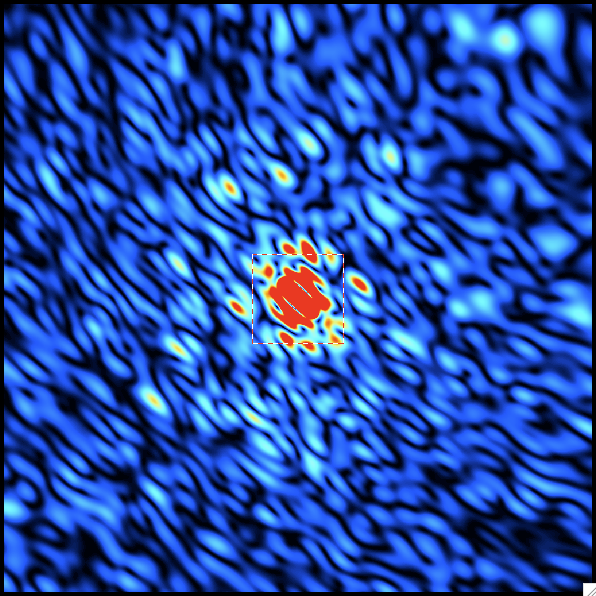 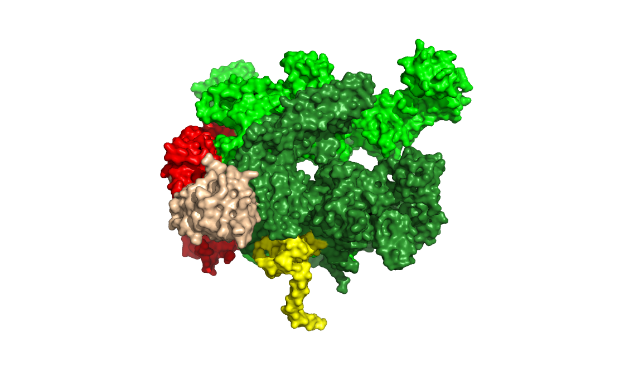 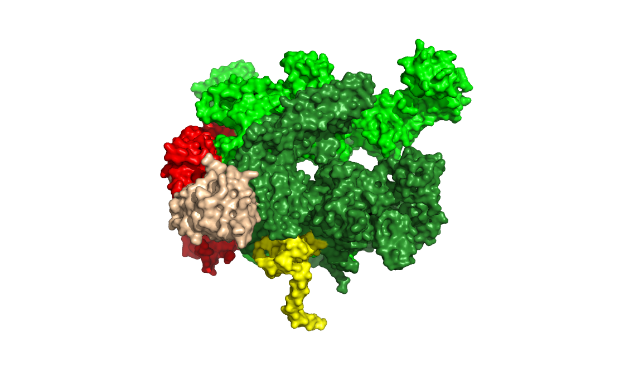 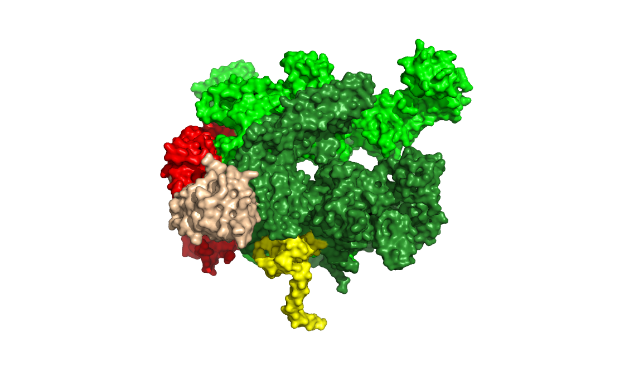 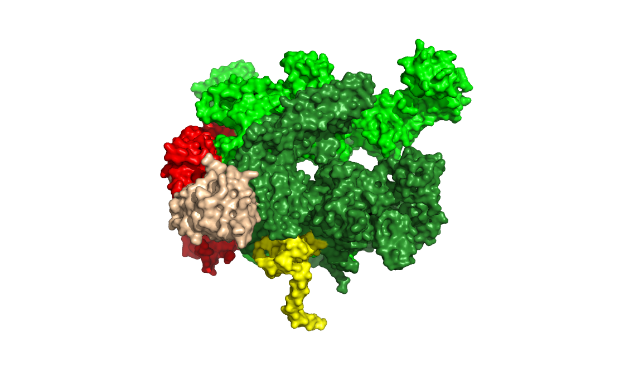 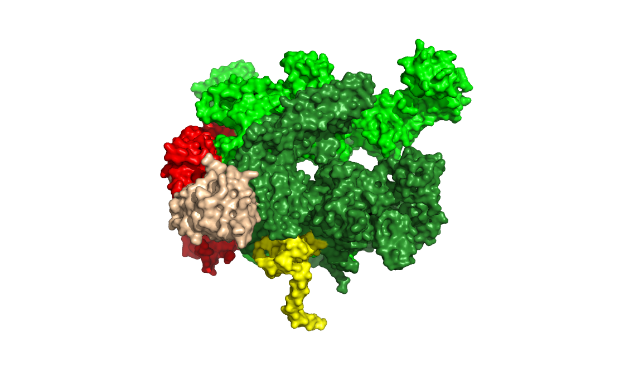 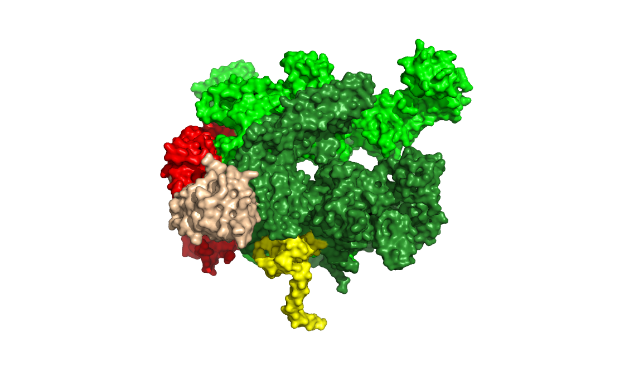 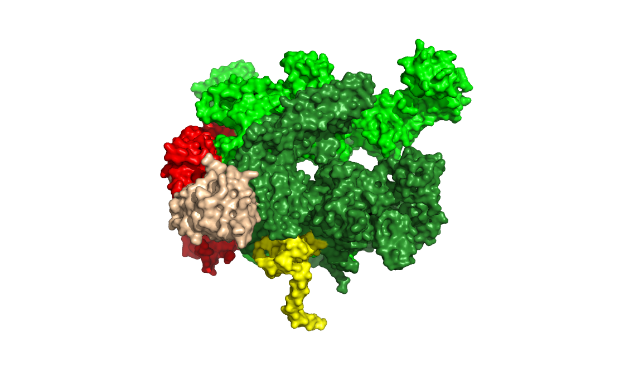 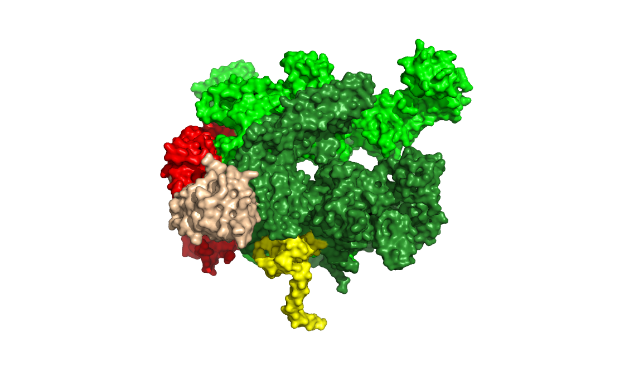 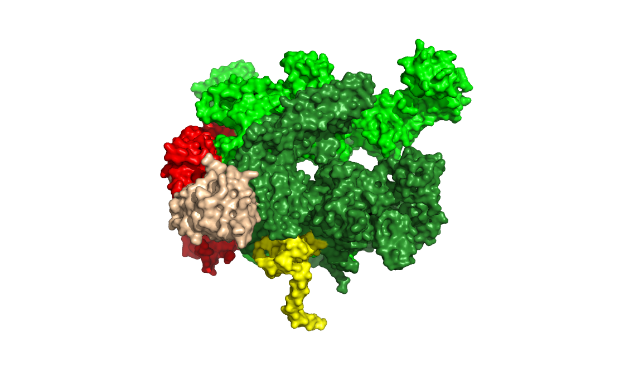 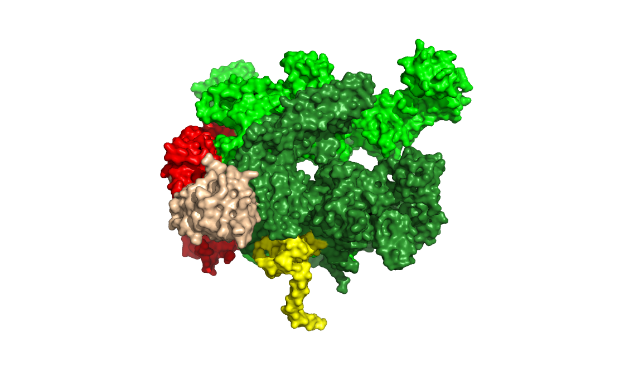 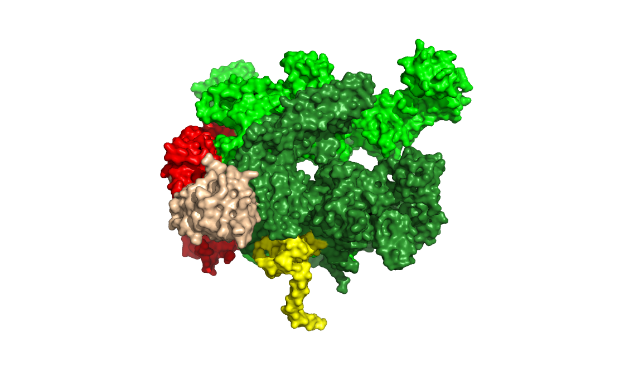 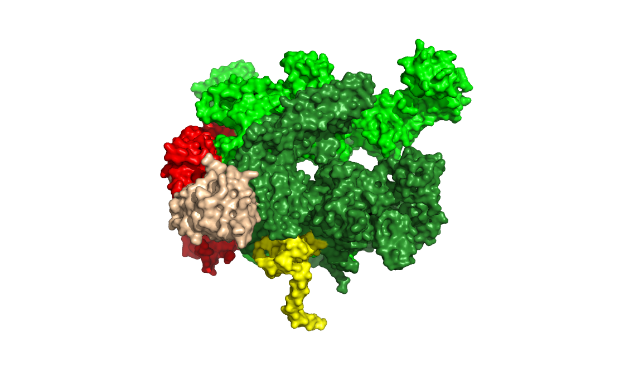 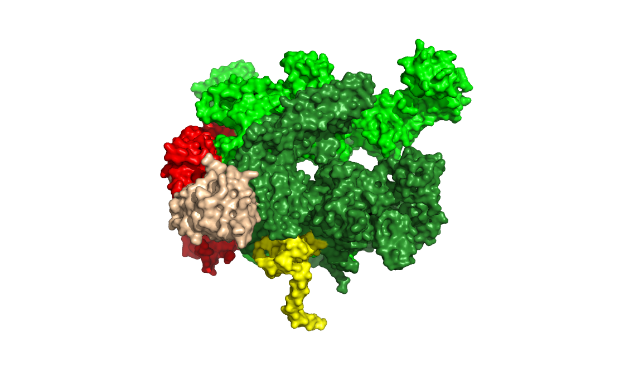 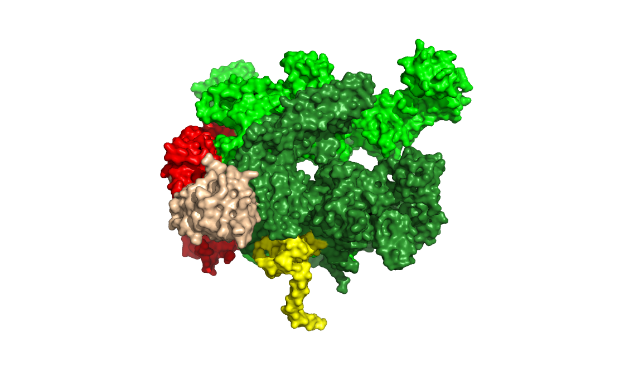 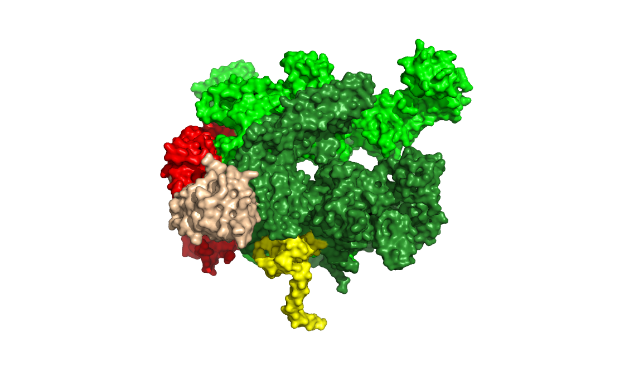 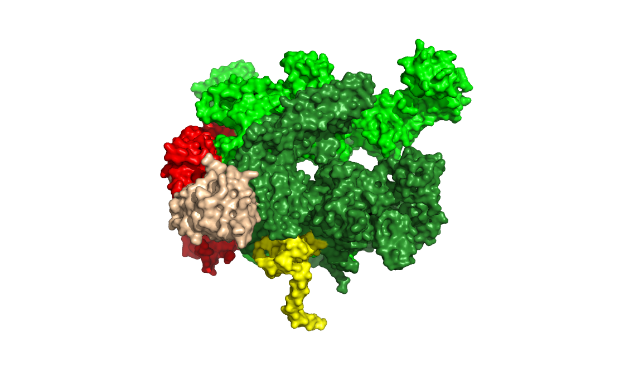 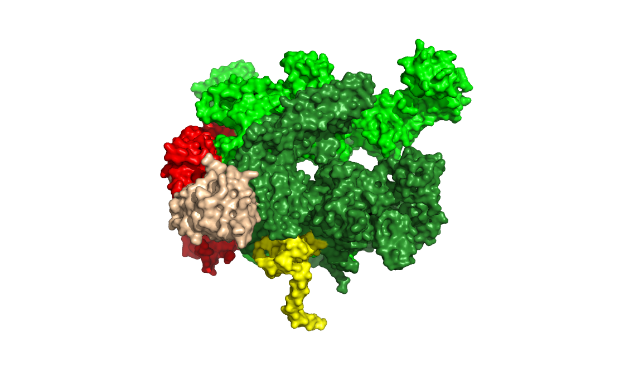 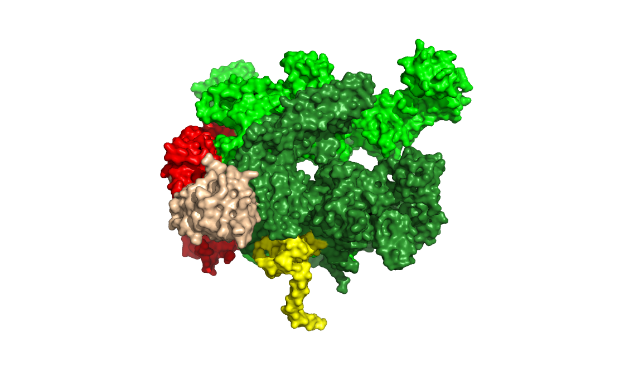 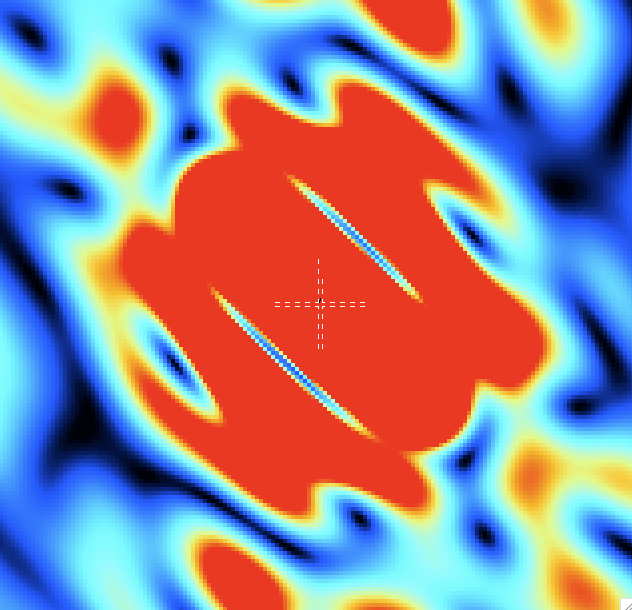 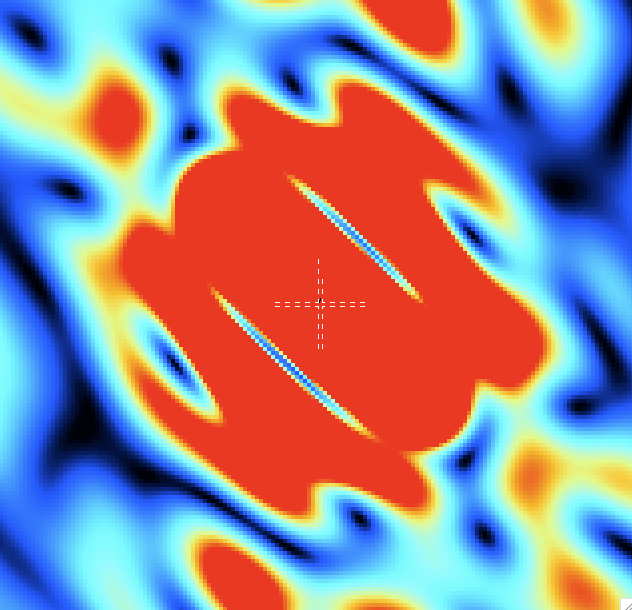 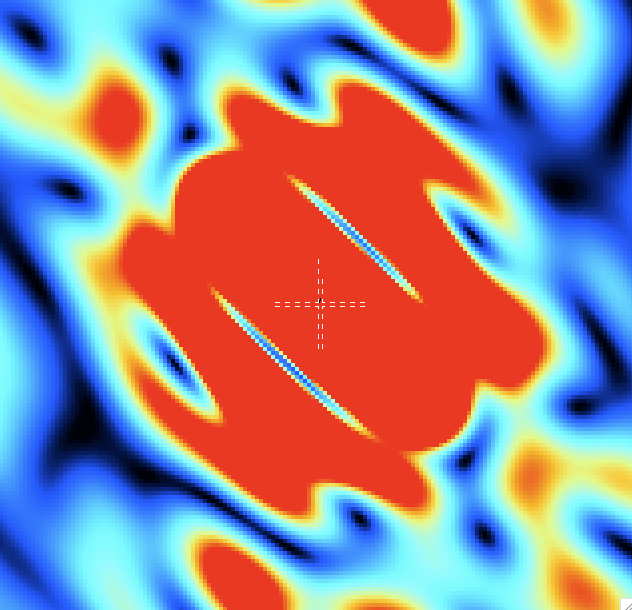 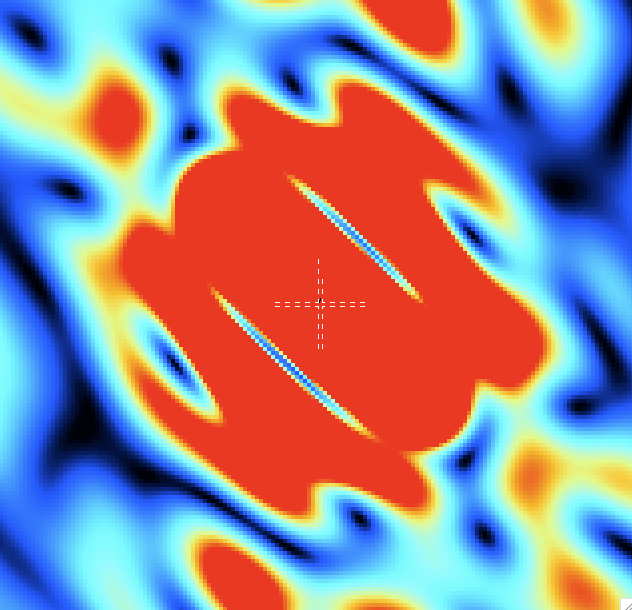 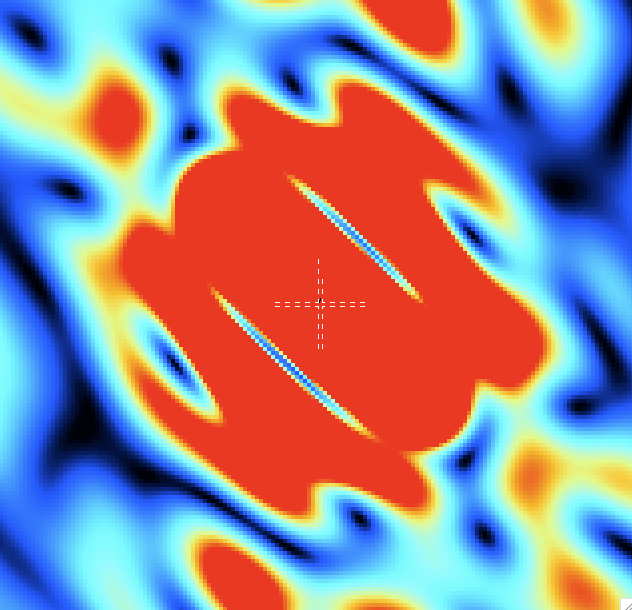 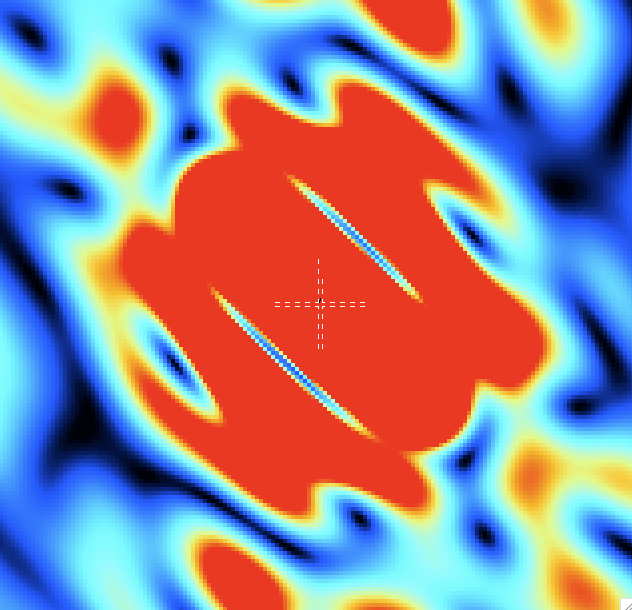 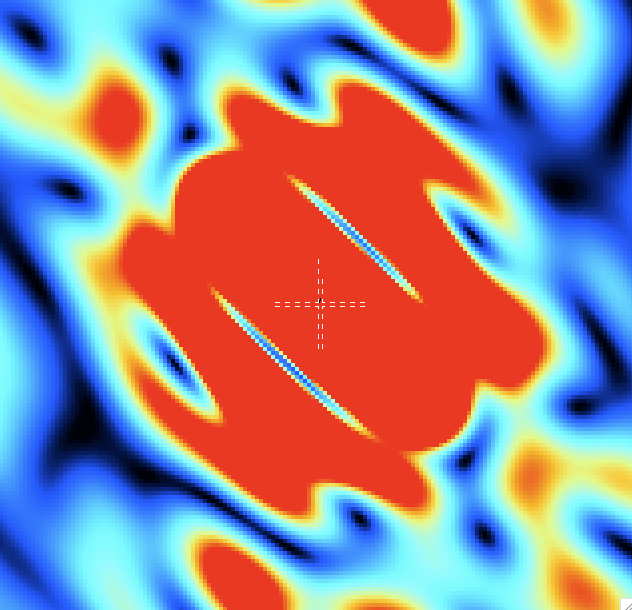 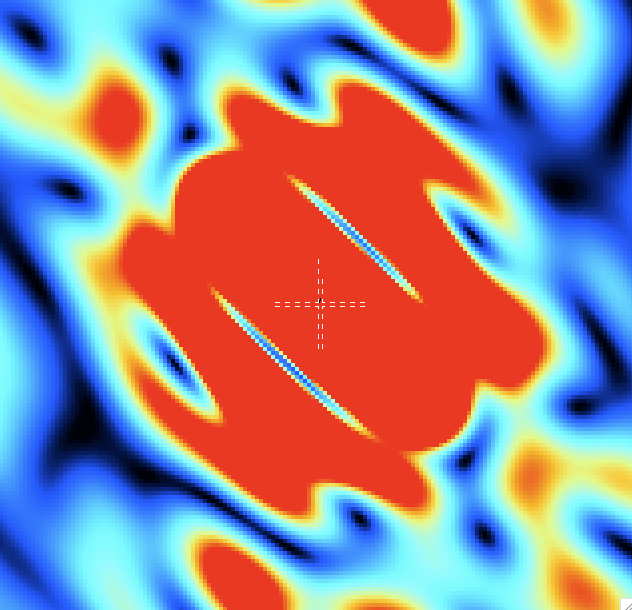 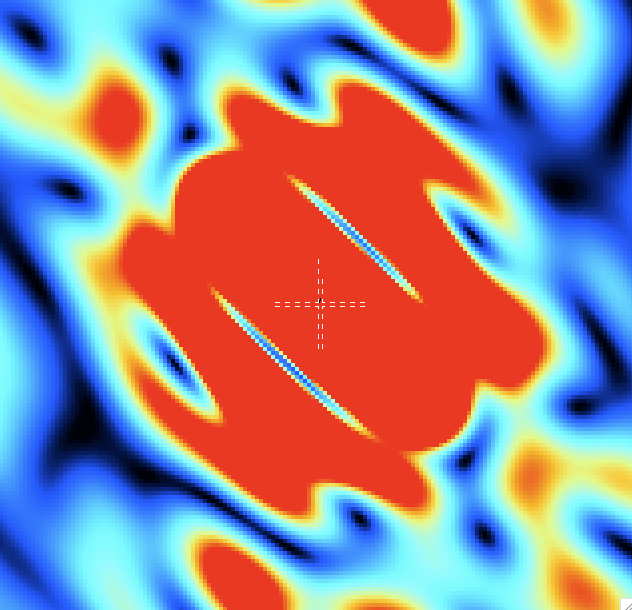 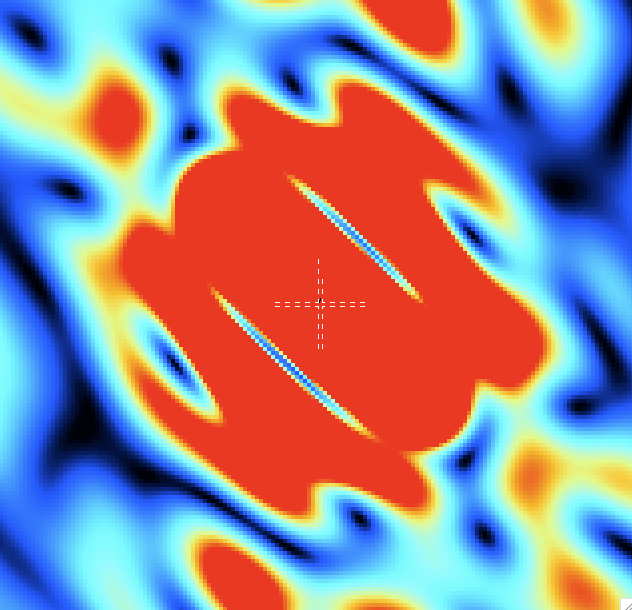 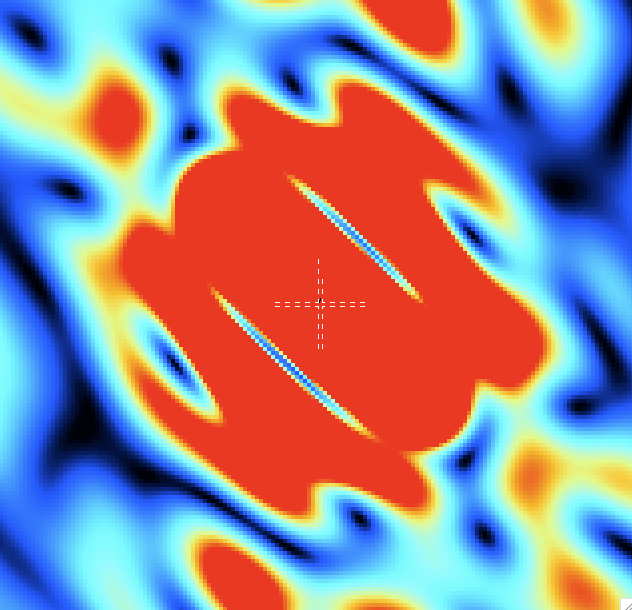 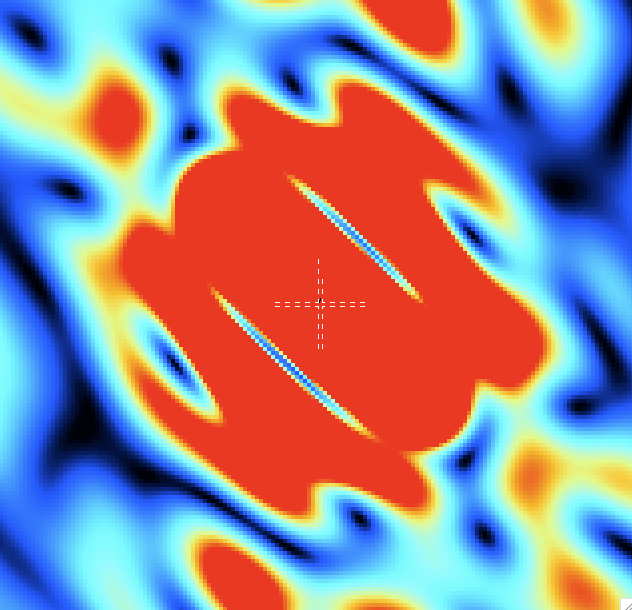 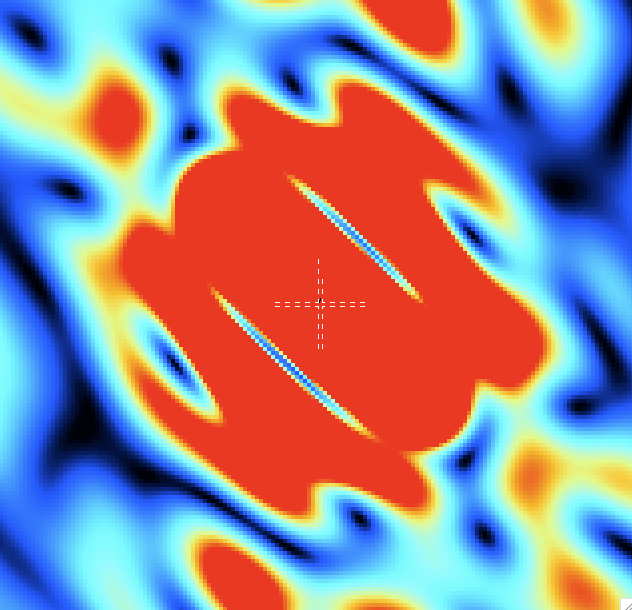 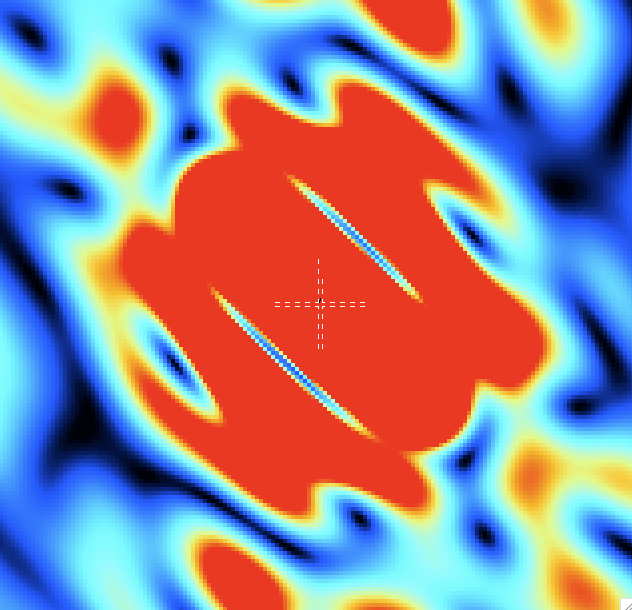 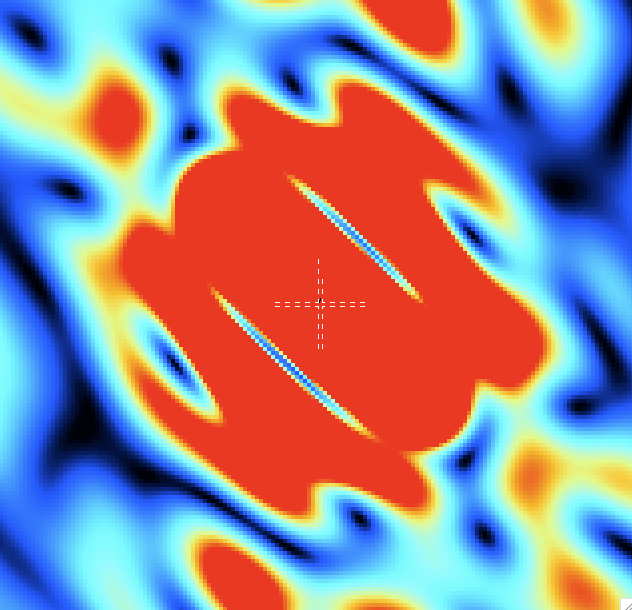 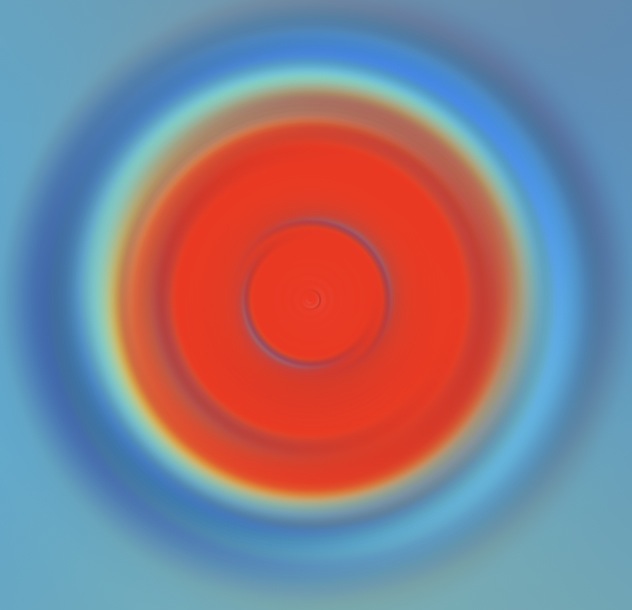 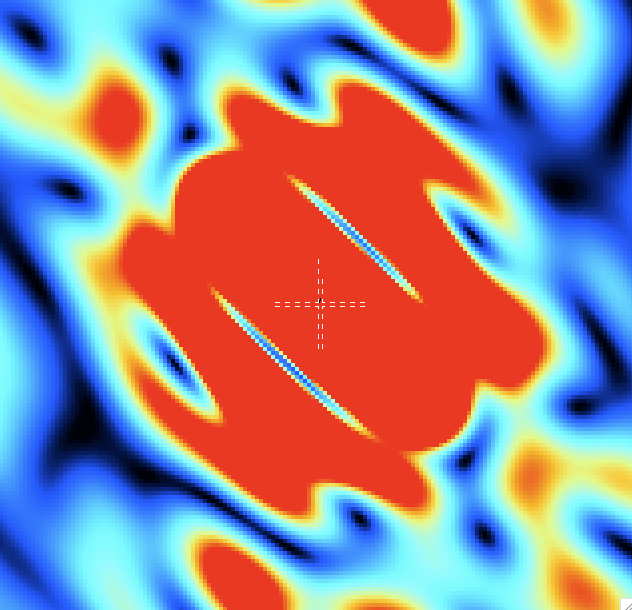 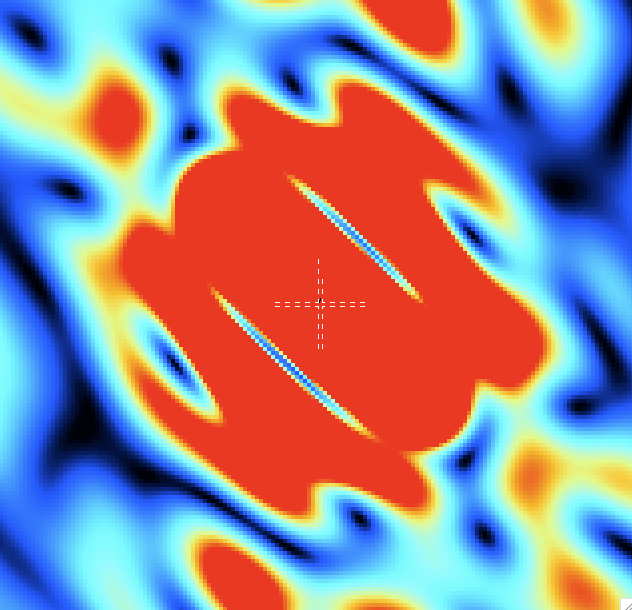 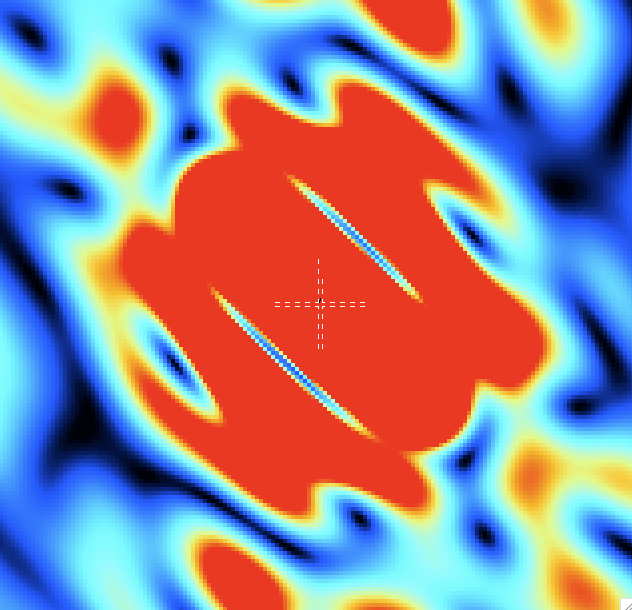 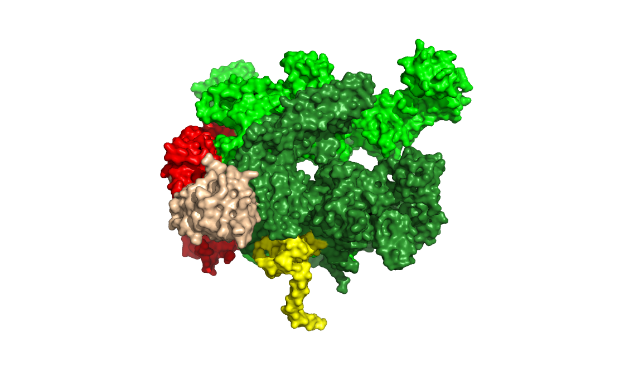 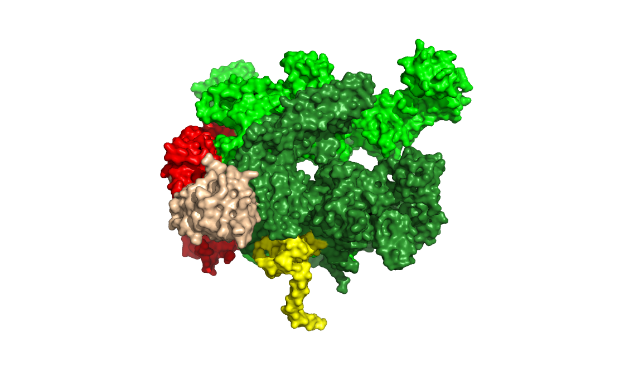 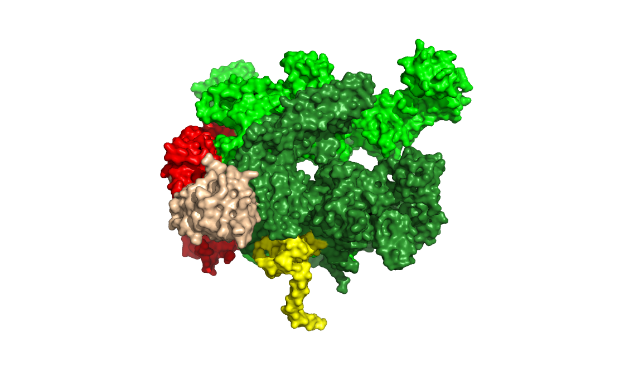 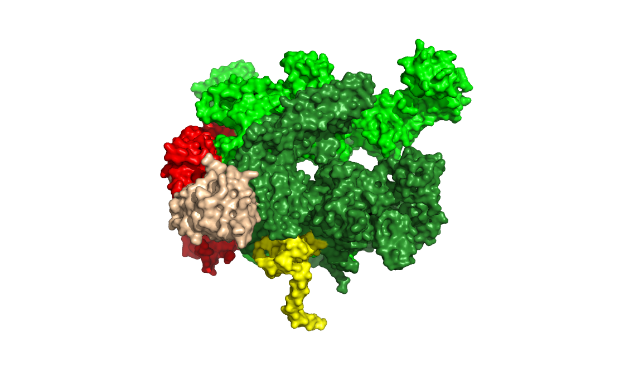 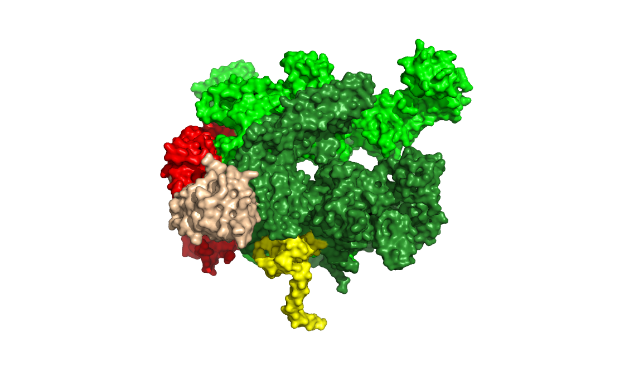 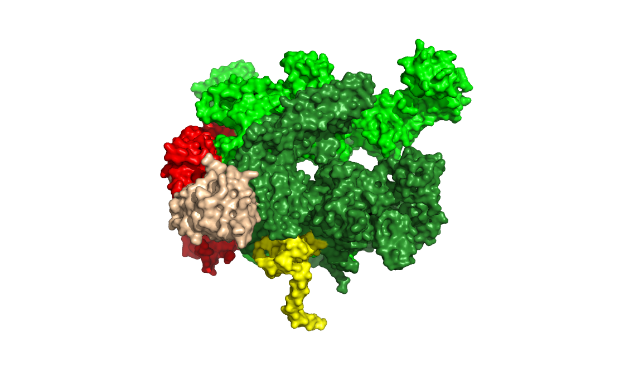 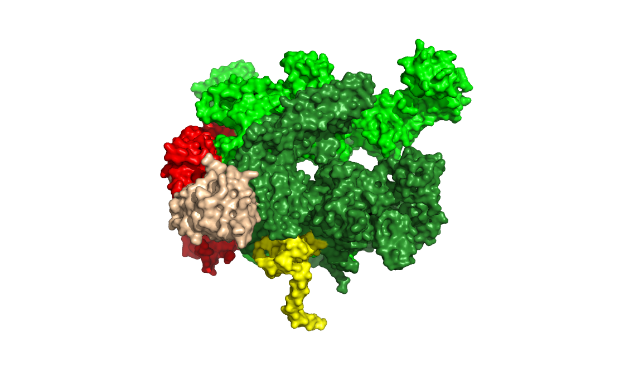 Promediação esférica sobre todas orientações em solução:
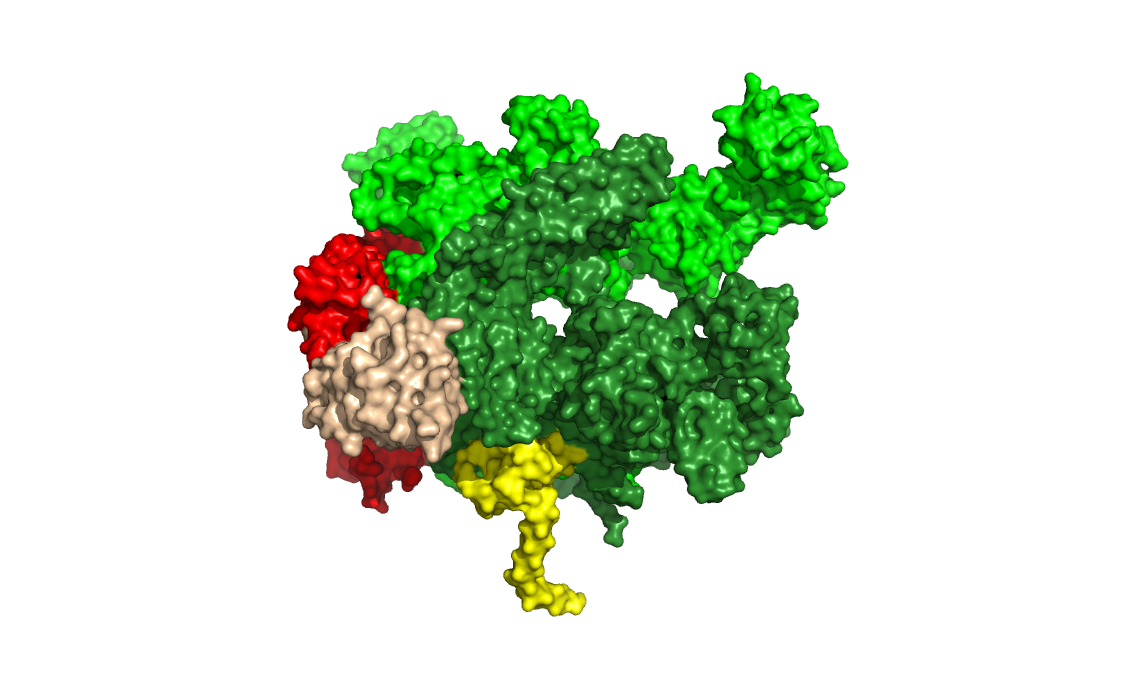 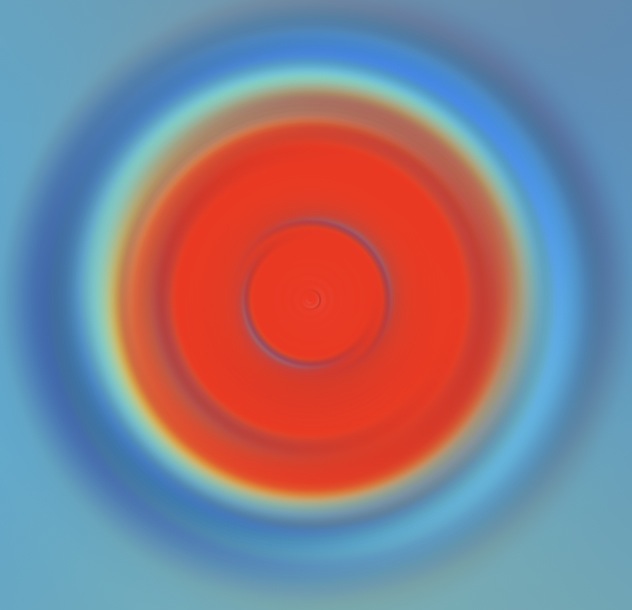 Single molecule
X-ray scattering
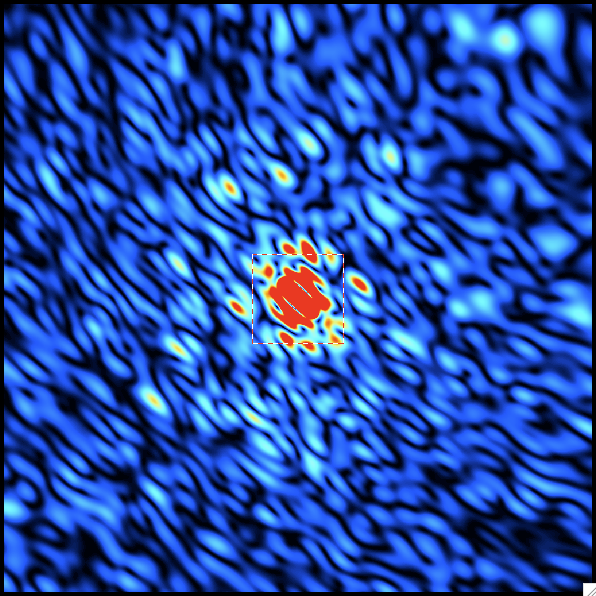 20Å
2Å
Spherical averaging from solution of tumbling molecules
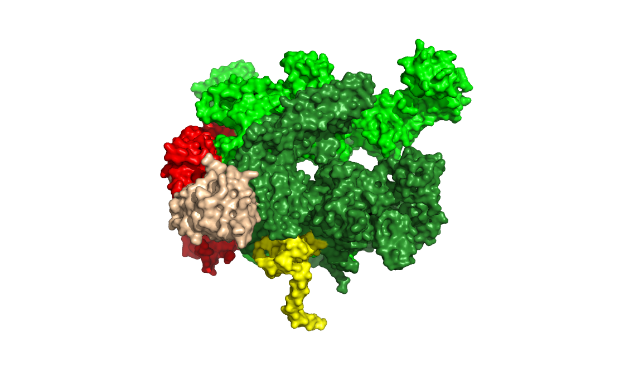 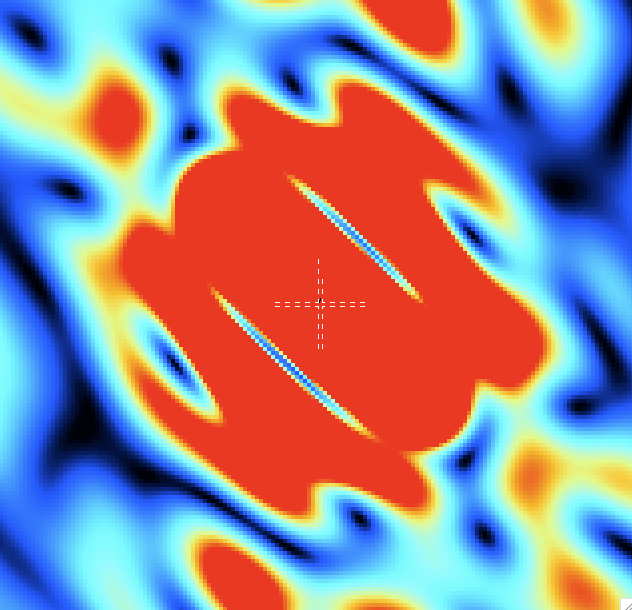 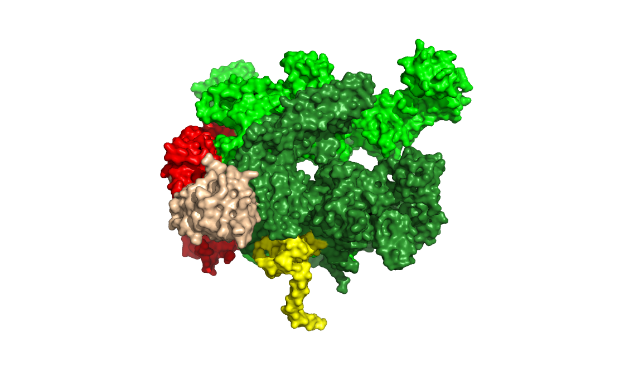 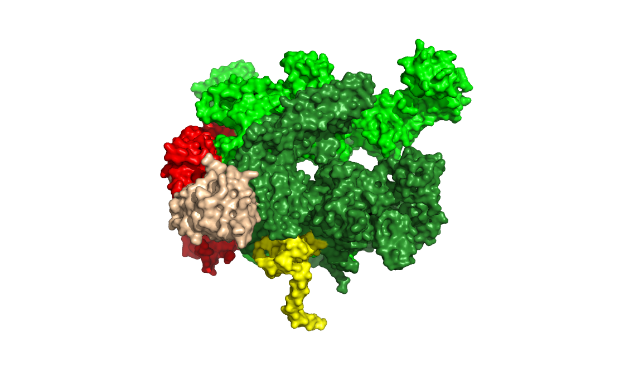 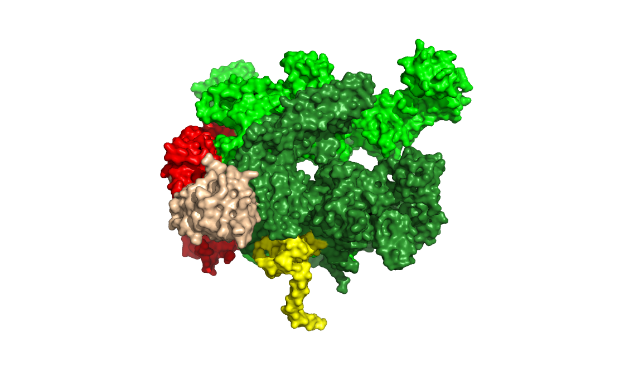 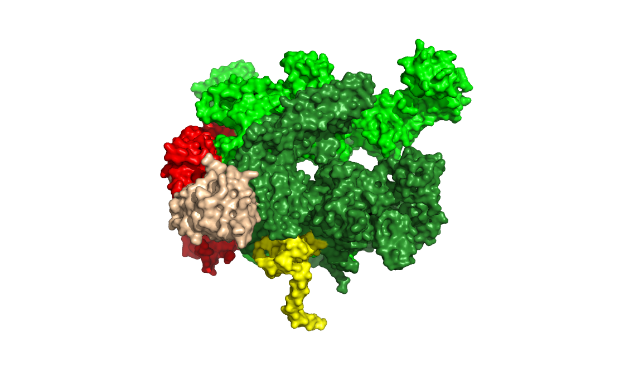 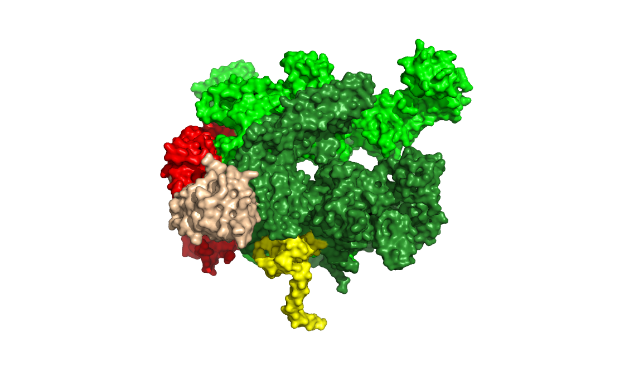 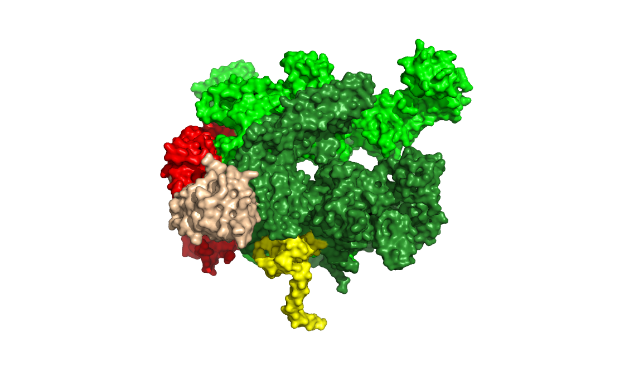 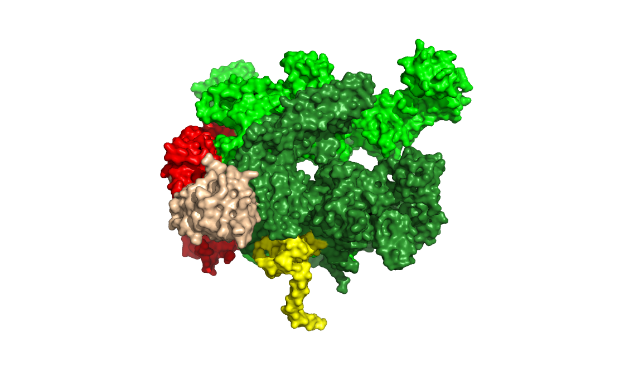 ISOTROPIC AVERAGING
Molécula isolada com N átomos:
Intensidade para a molécula isolada:
Promediação esférica sobre todas orientações em solução:
Devido à promediação em solução, somente distâncias interatômicas (rij) são medidas, não coordenadas
X-rays
beamstop
Baixos
ângulos
Altos
ângulos
What dos the signal look like?
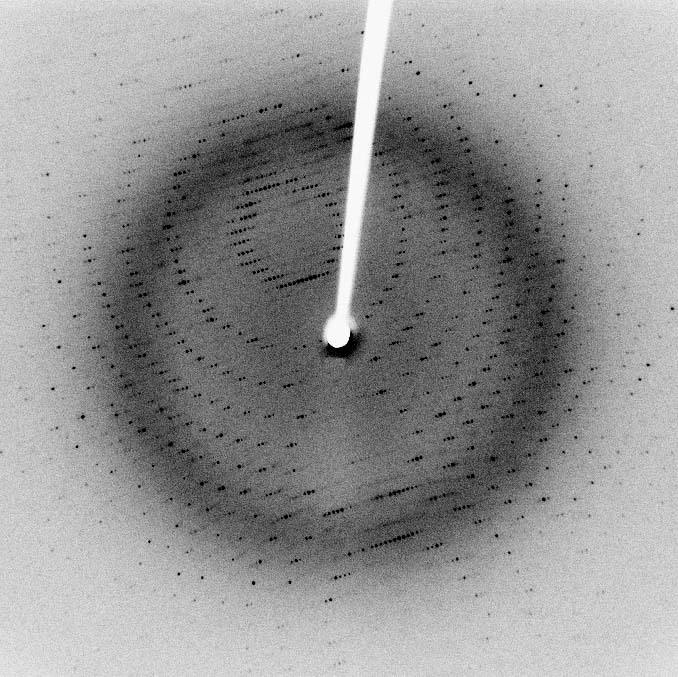 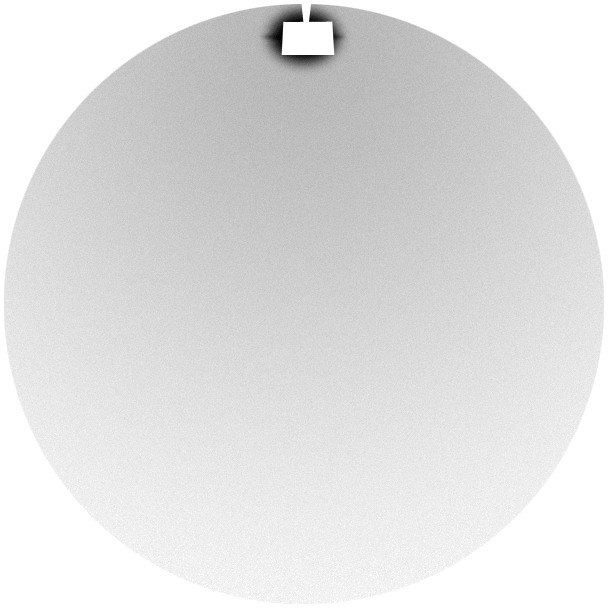 Crystallography
SAXS
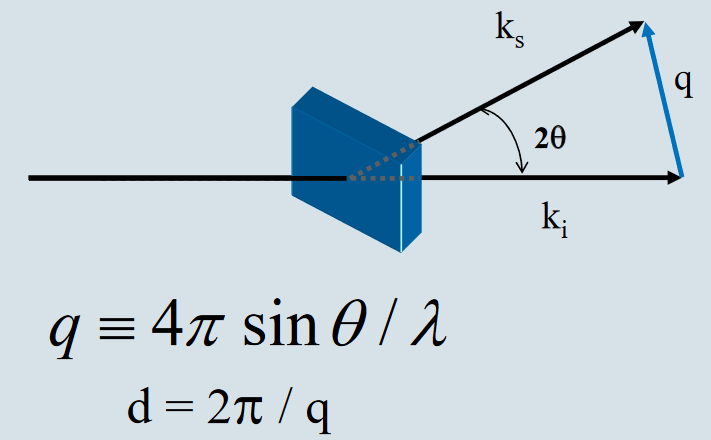 Radial averaging
Normalização contra:
 tempo coleta,
 concentração,
 intensidade transmitida pela amostra
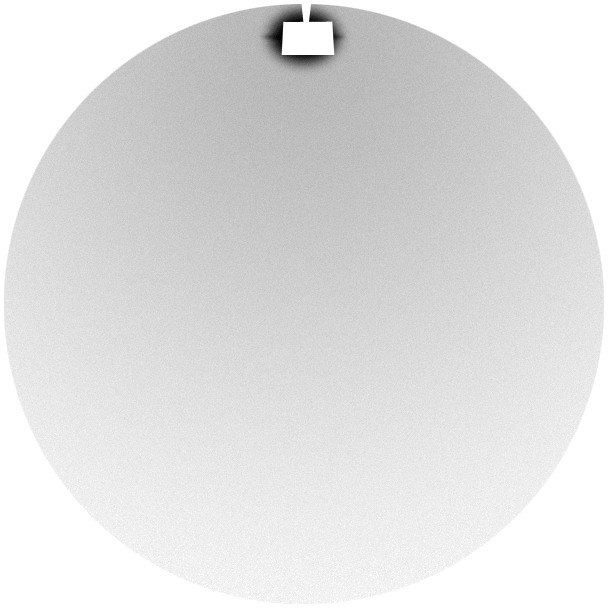 I(q)
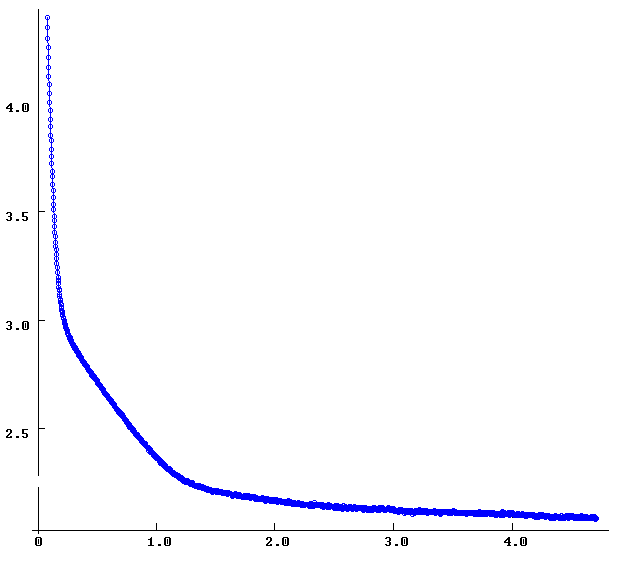 s, nm-1
|q| = 4π sinθ/λ
Background scattering (solvent) and X-ray contrast
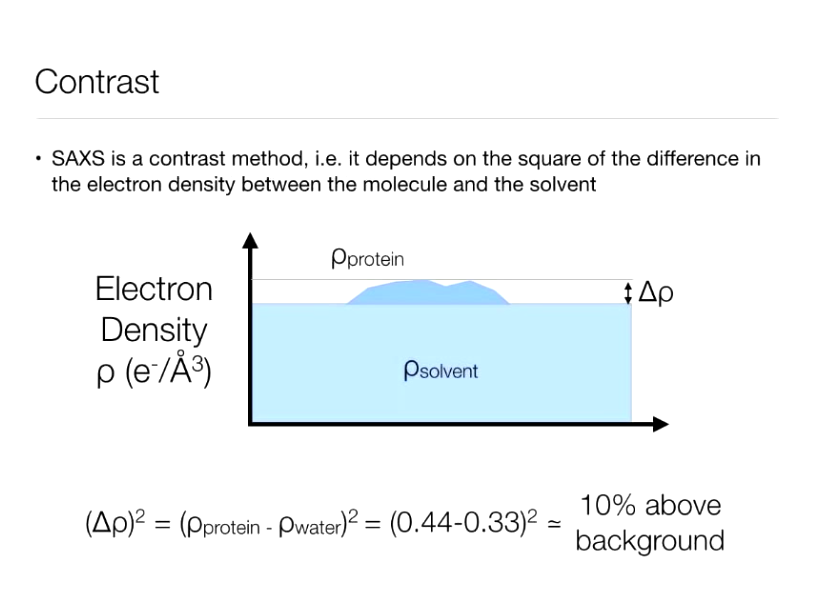 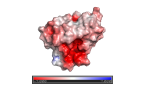 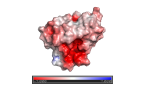 -
=
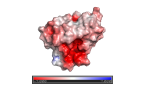 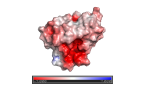 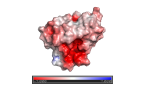 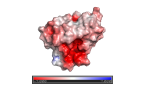 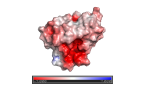 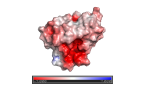 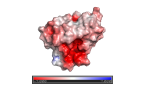 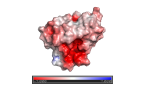 Δρ
ρ2
ρ1
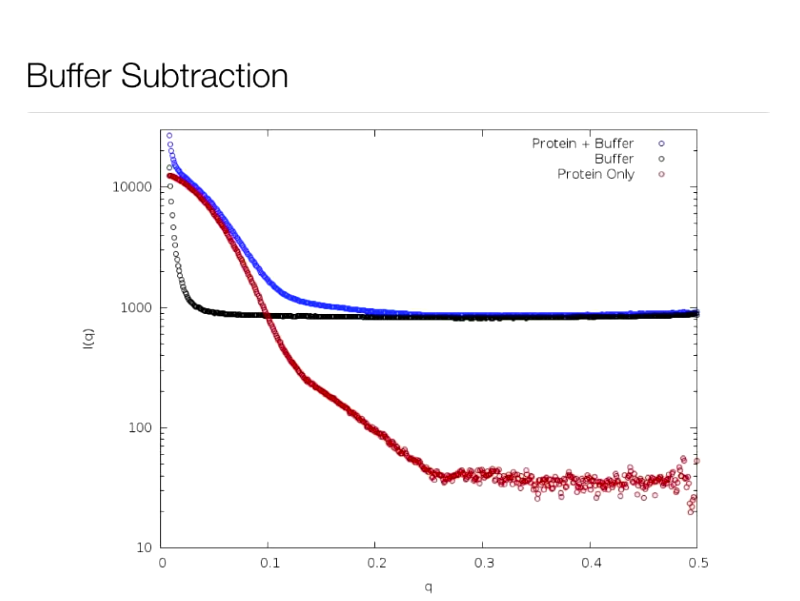 Protein in buffer
Buffer
Protein only
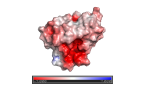 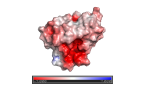 -
=
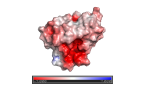 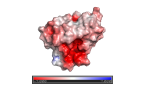 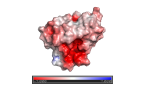 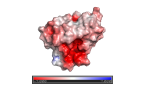 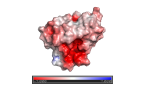 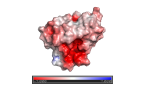 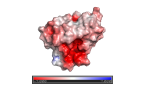 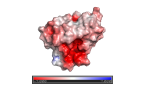 Δρ
ρ2
ρ1
Resolution, nm
2.00
1.00
0.67
0.50
0.33
I(s)
8
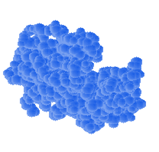 7
Atomic structure
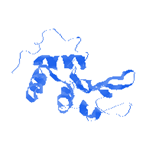 Shape
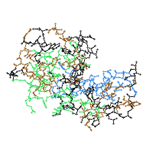 6
Size
5
Fold
0
5
10
15
s, nm-1
Resolução x informação
I(q)
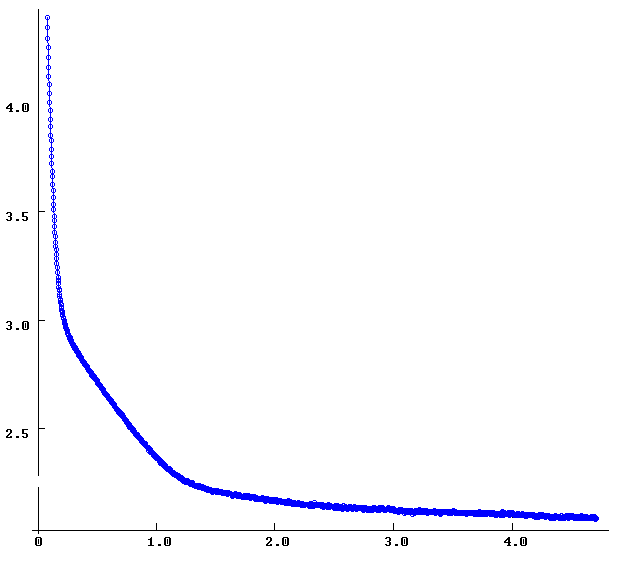 q
[Speaker Notes: Shape determination yields only low resolution models and uses only initial portions of scattering patterns leading sometimes to ambiguous results. We propose a new method for constructing…]
Pair Distance Distribution Function (PDDF):
transformando os dados espaciais do espalhamento (recíproco) em espaço real para produzir uma representação geométrica das espécies de espalhamento como um histograma de P(r) (probabilidade) como uma função de r (raio).- Raio é a distância da borda da partícula de espalhamento (r = 0) a qualquer ponto dentro da partícula (ou seja, distância de átomo a átomo), e a probabilidade está relacionada ao número de vetores de comprimento equivalente dentro da partícula.
- O ponto em que p (r) vai para zero é a extensão linear máxima ou o diâmetro da partícula (Dmax).
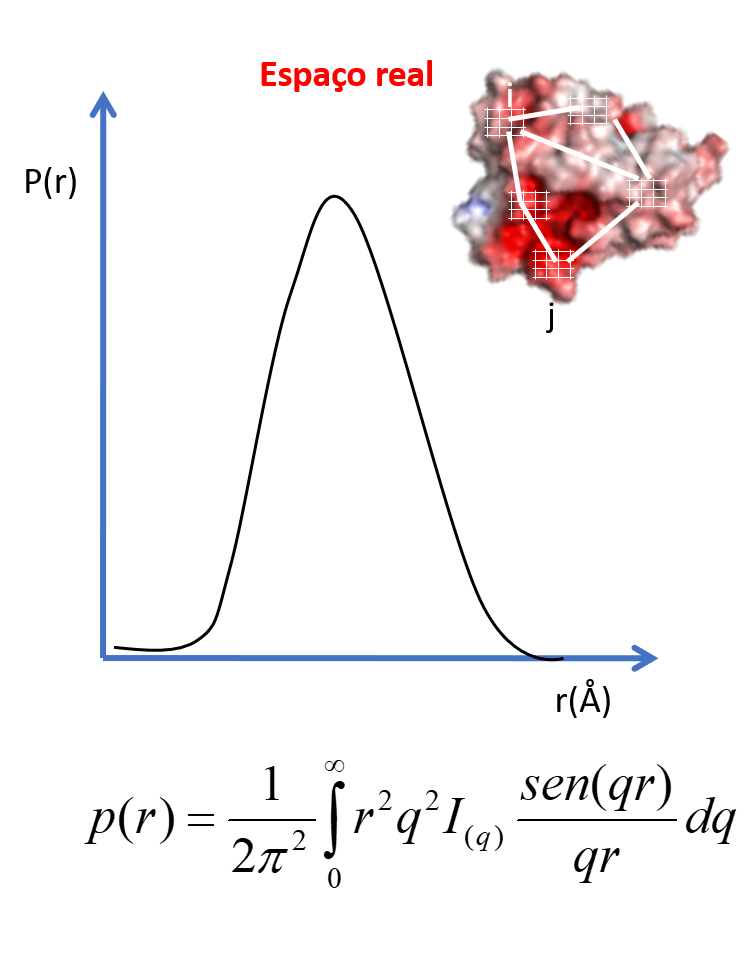 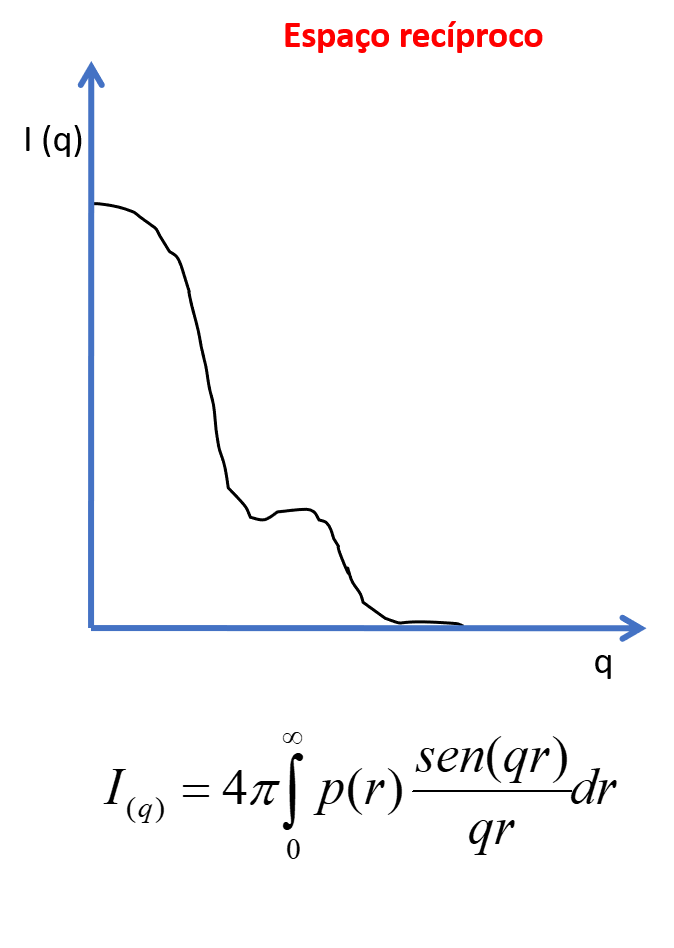 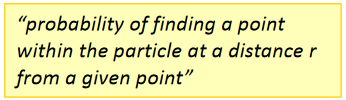 Dmax
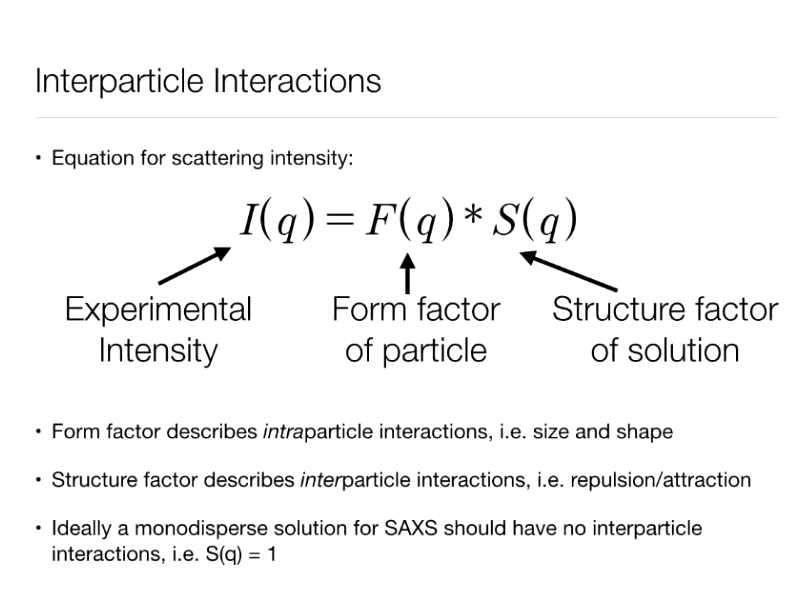 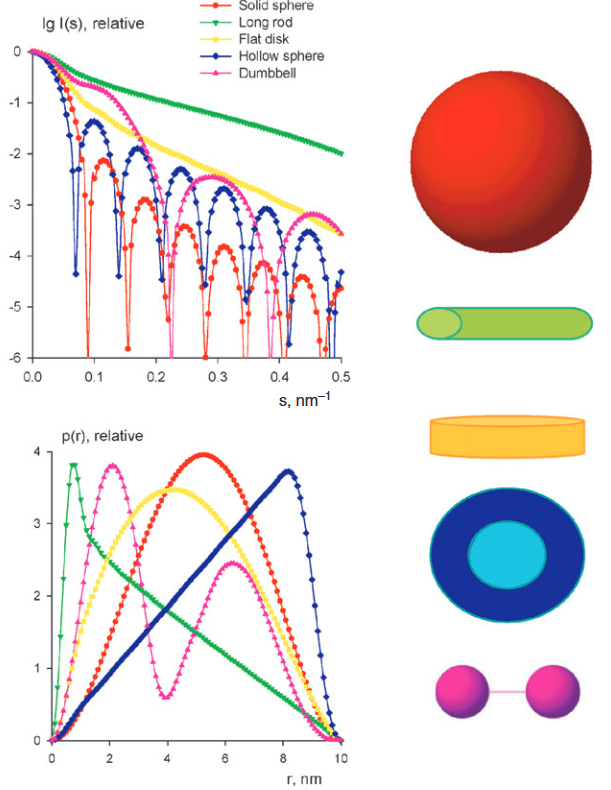 The Form Factor (FF) is the scattering which results from the shape of a particle
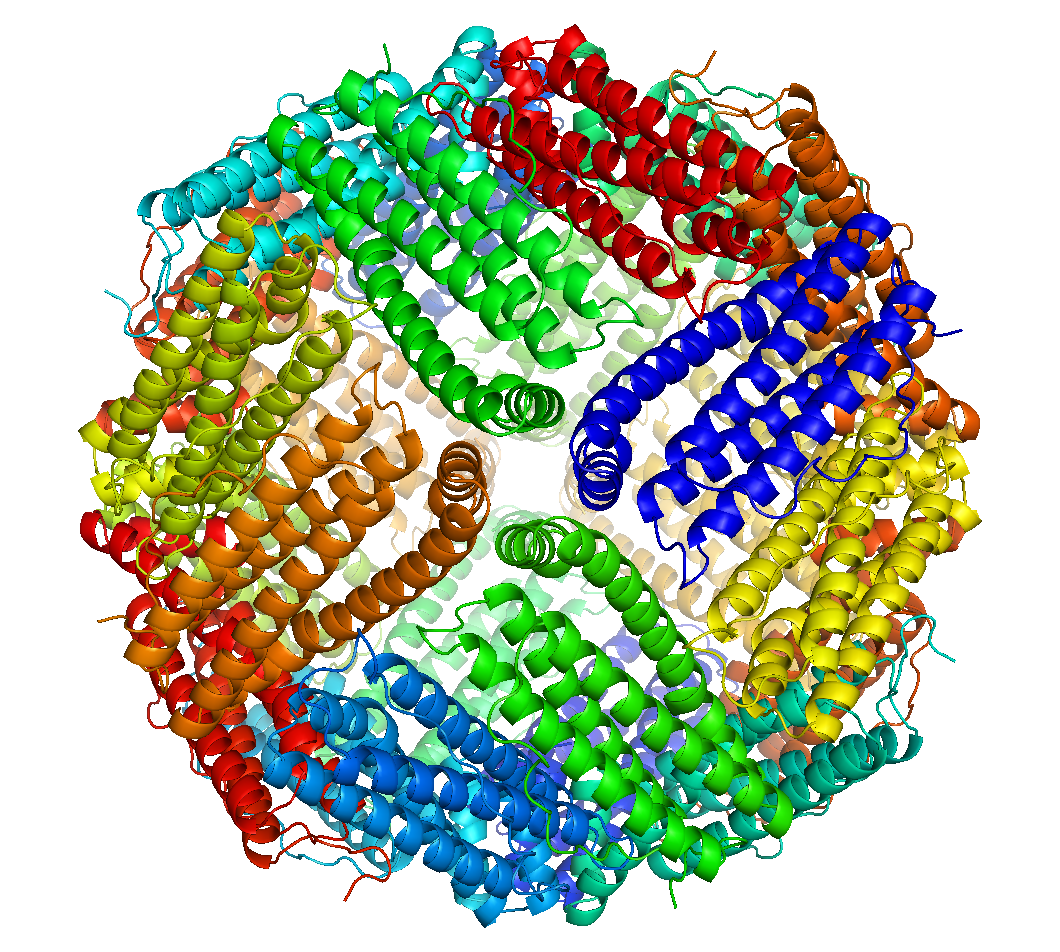 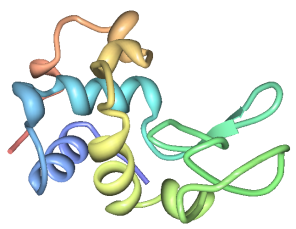 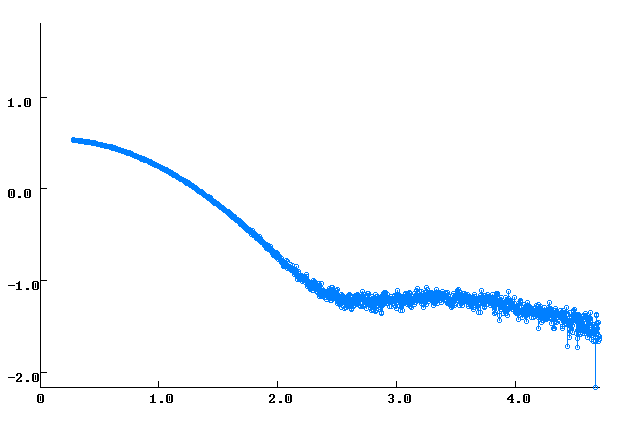 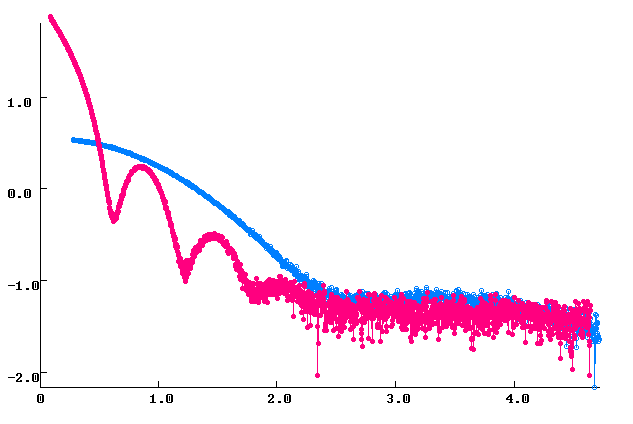 Log I(s)
lysozyme
apoferritin
s, nm-1
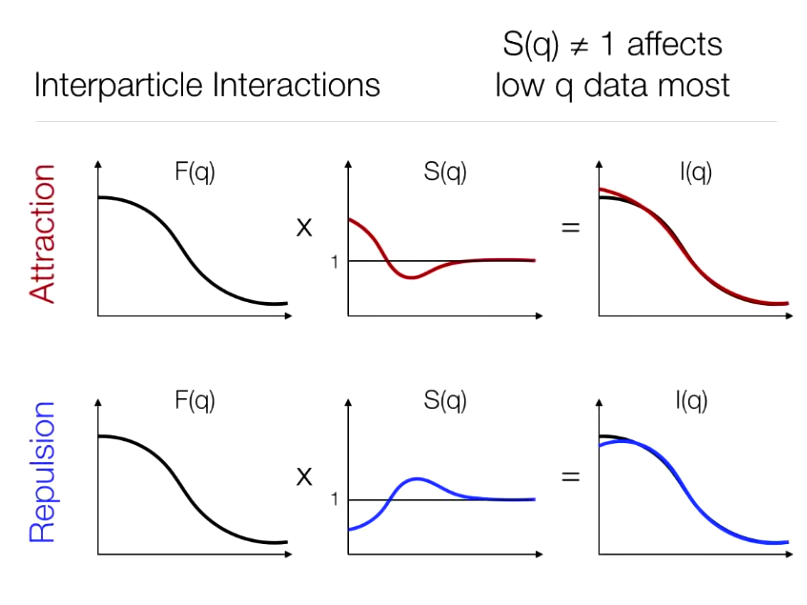 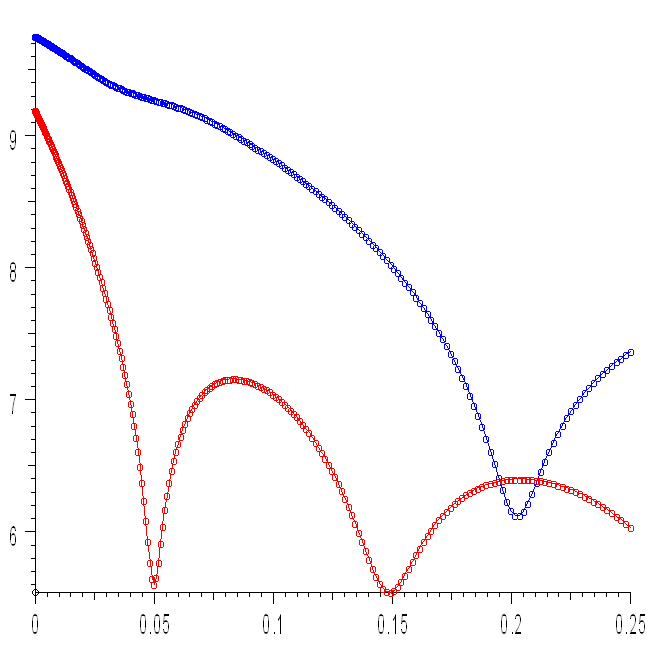 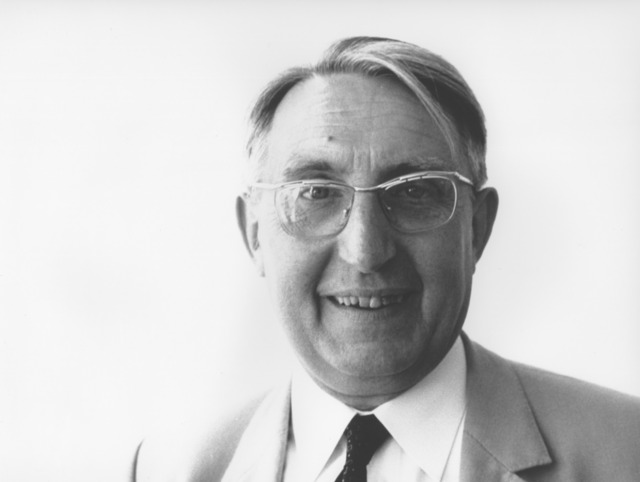 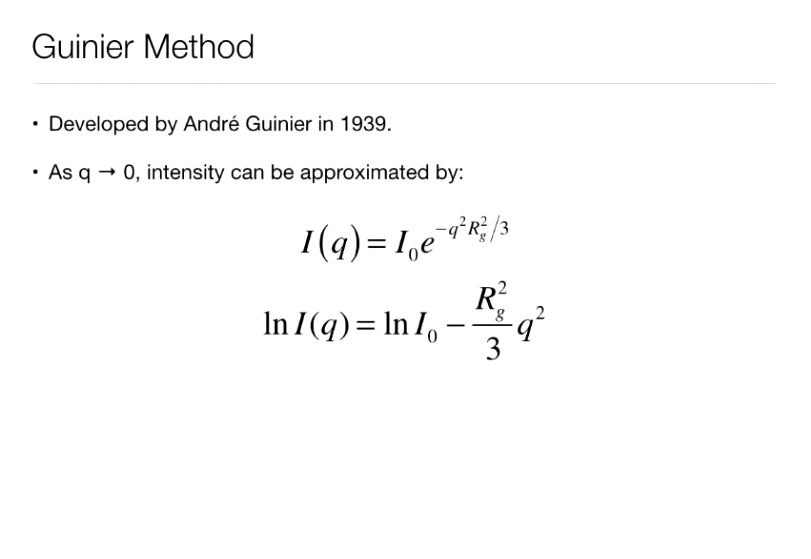 Plot de Guinier
Estima o tamanho geral da partícula
Qualidade do dado
agregação
polidispersão
Intensidade no ângulo I(0)
Ln I(s)
y = ax + b
Rg = sqrt(-3a)
André Guinier
s2
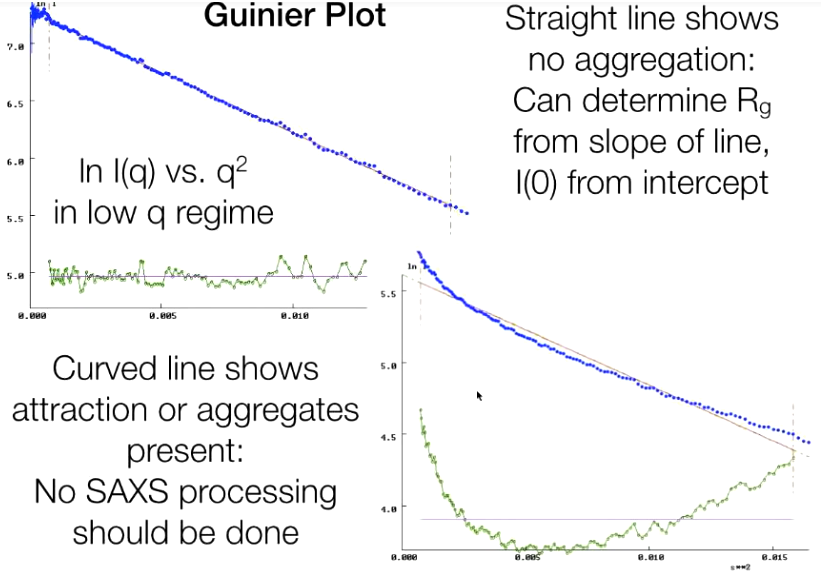 Rg and I(0)
I(0) – Intensidade no ângulo 0
smin
smax
Ln I(s)
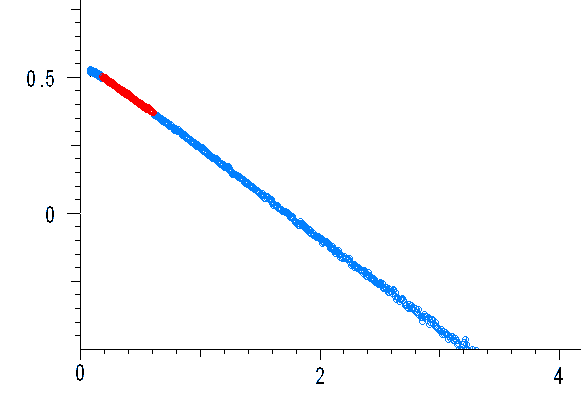 Rg = 1.46 nm
I(0) = 3.66
Points 63 to 220
smin*Rg = 0.624 < 1
smax*Rg = 1.144 <1.3
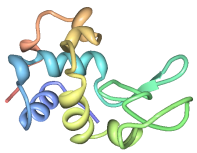 I(0)
s2
Guinier plot
Kratky plot (q2.I(q) vs q )
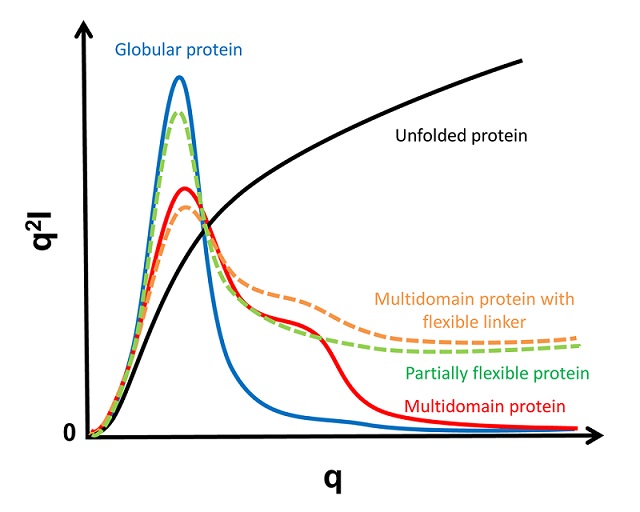 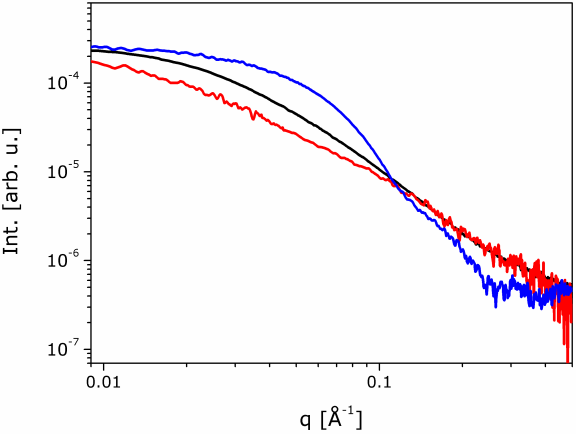 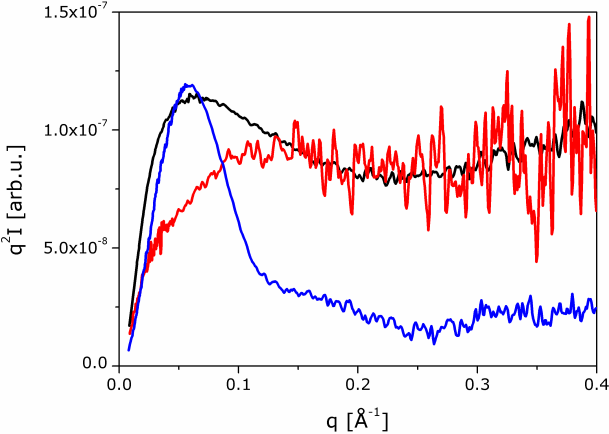 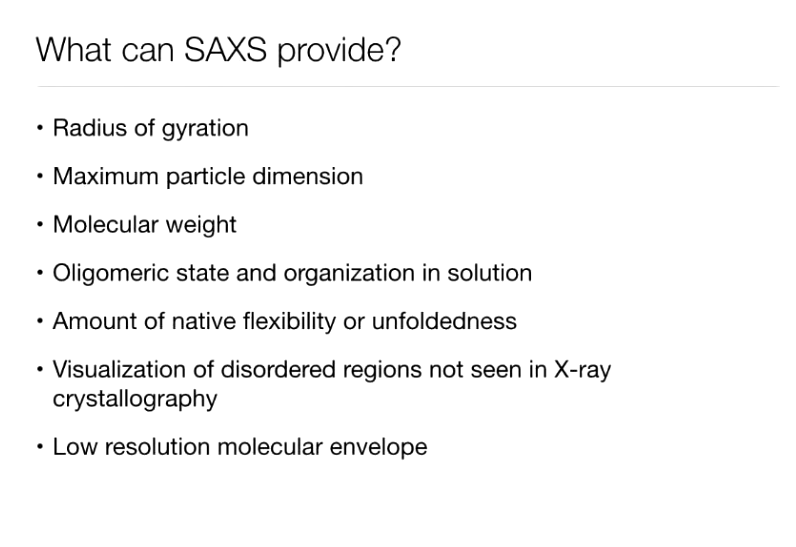 Resolution, nm
2.00
1.00
0.67
0.50
0.33
I(s)
8
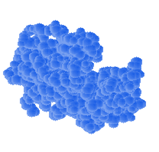 7
Atomic structure
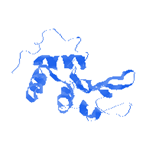 Shape
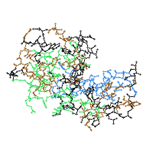 6
Size
5
Fold
0
5
10
15
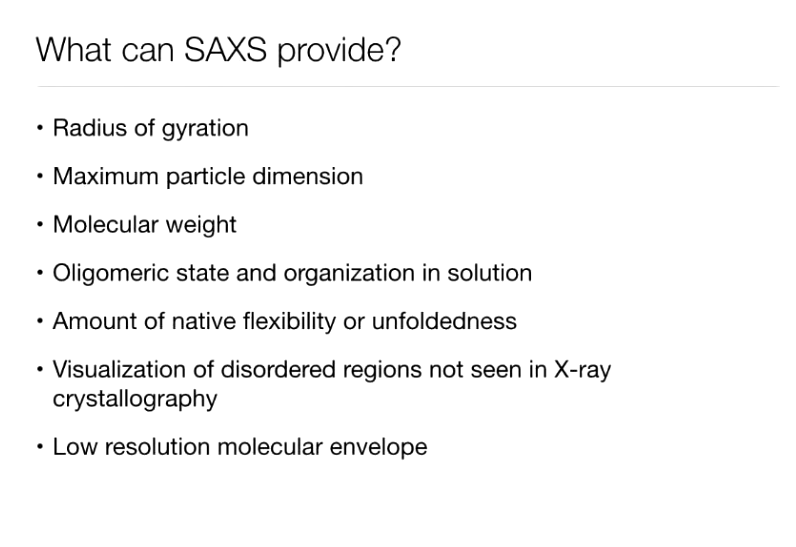 SAXS can take you from a 1D curve to a 3D envelope... But be cautious!!!
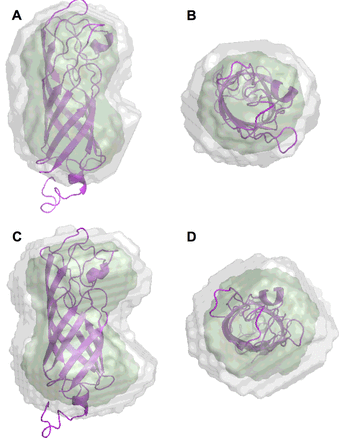 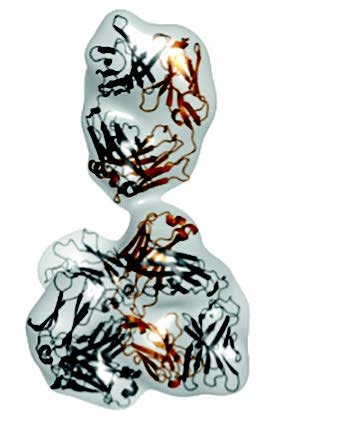 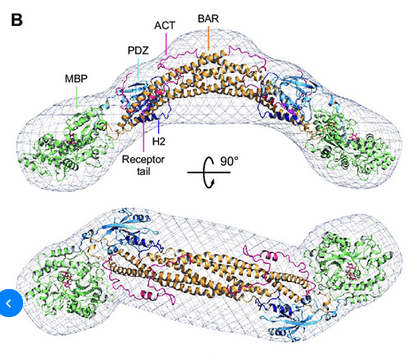 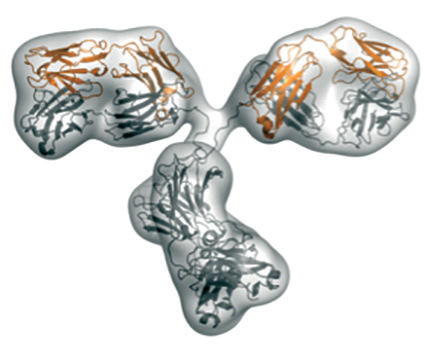 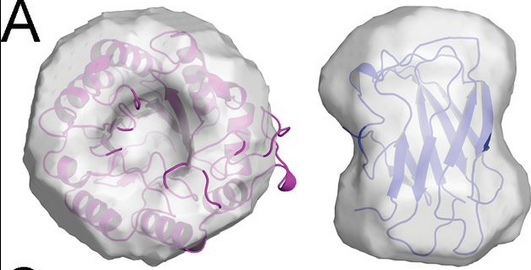